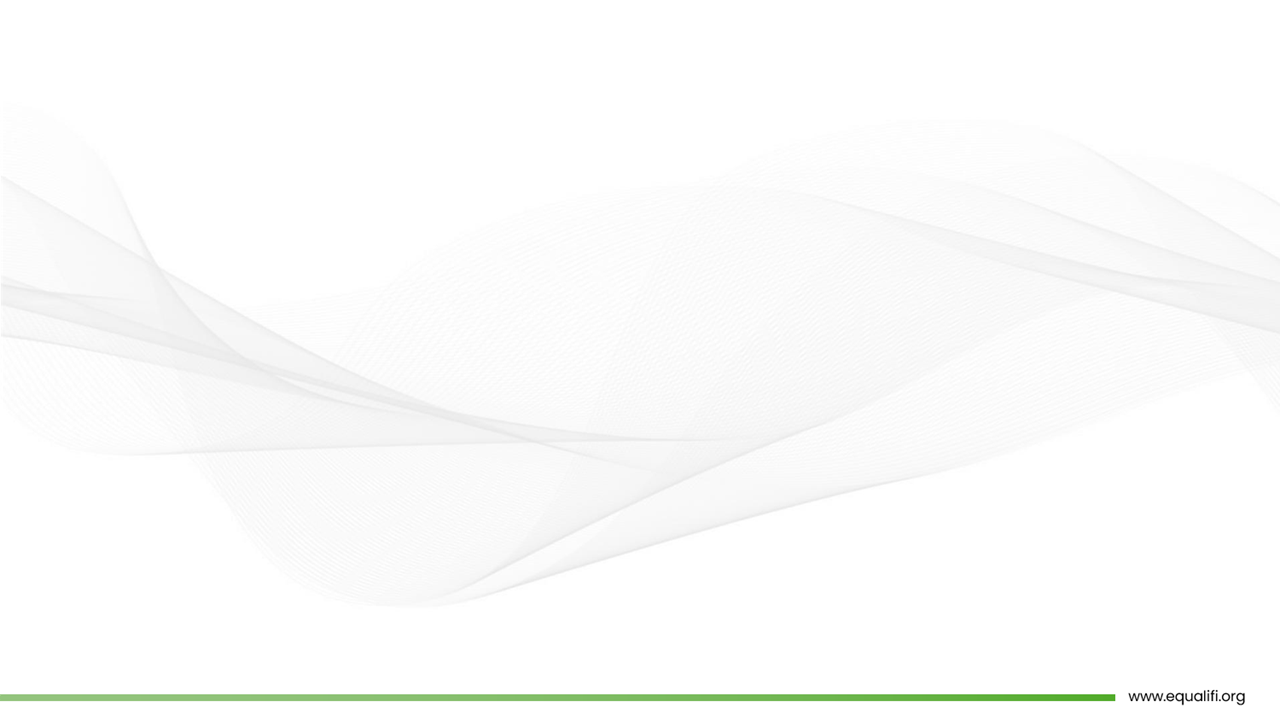 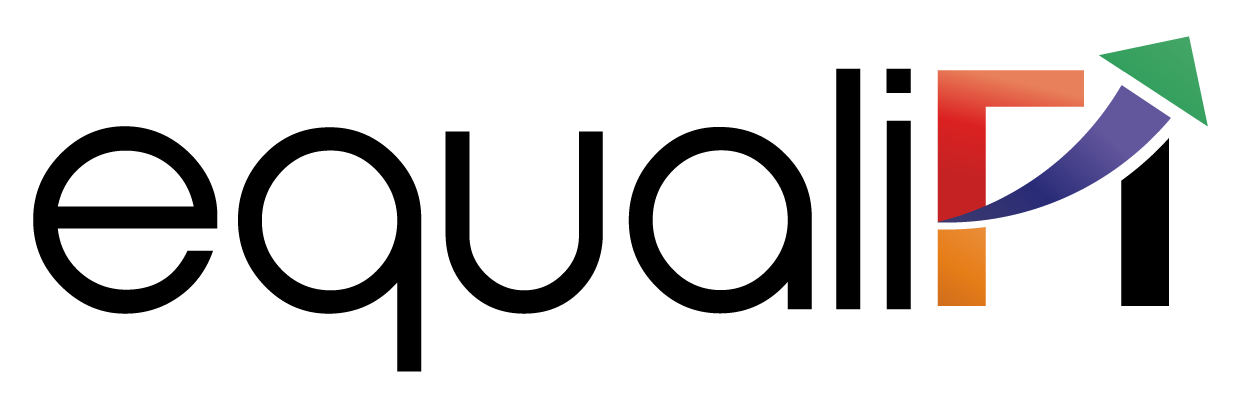 Session-1
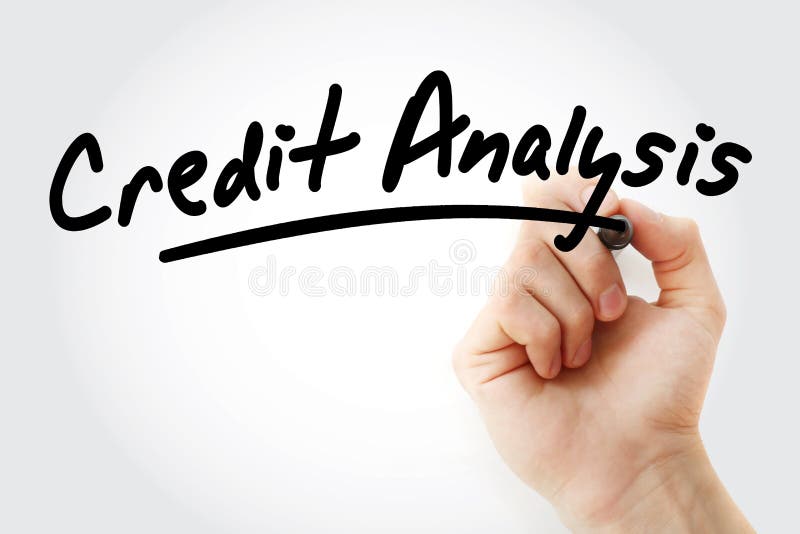 BANKER & ANALYST’S PERSPECTIVE
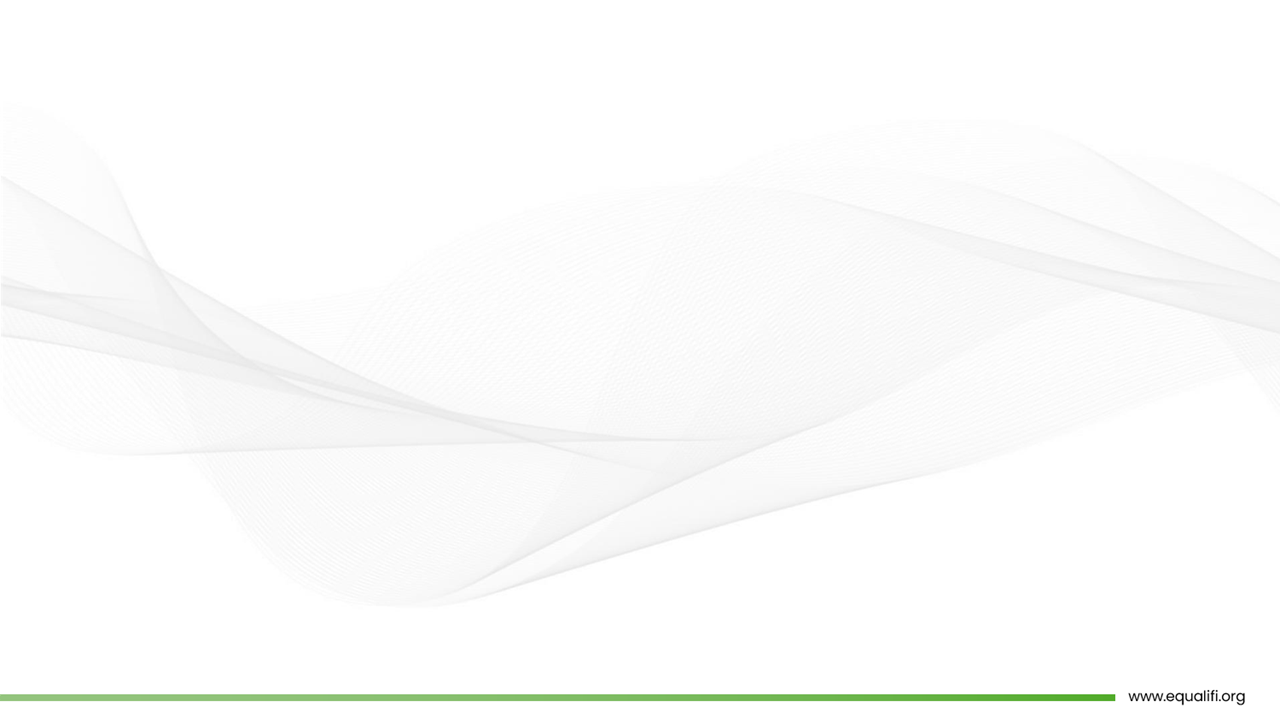 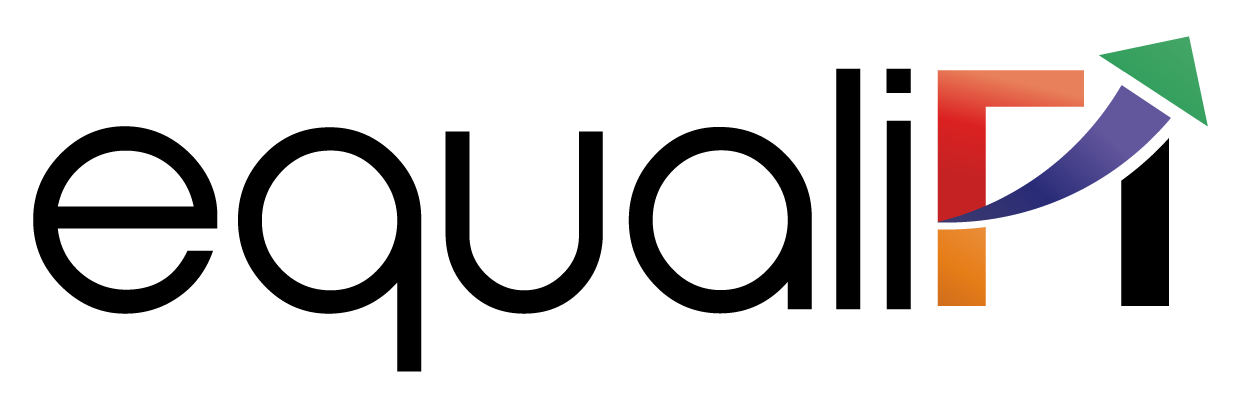 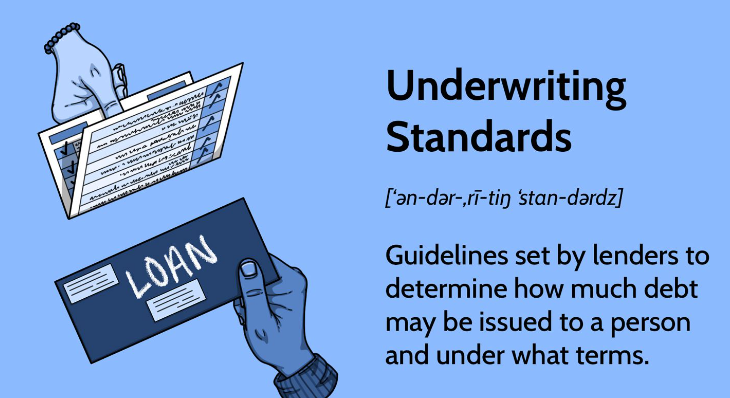 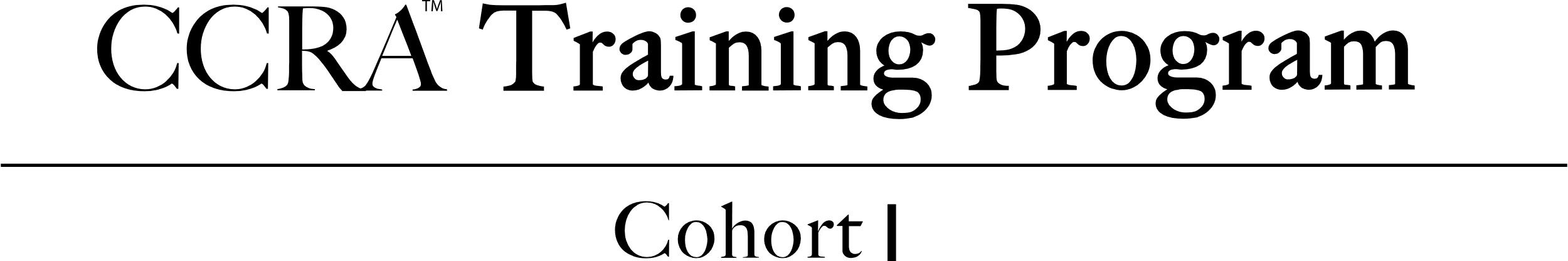 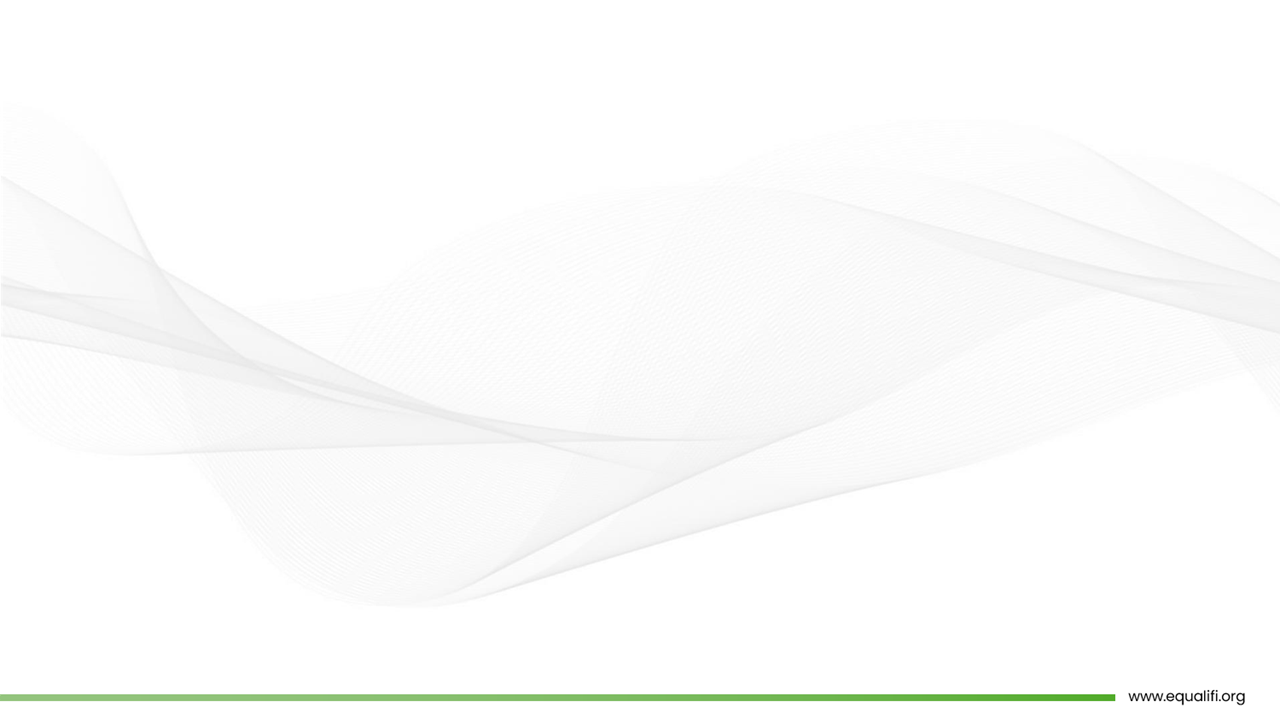 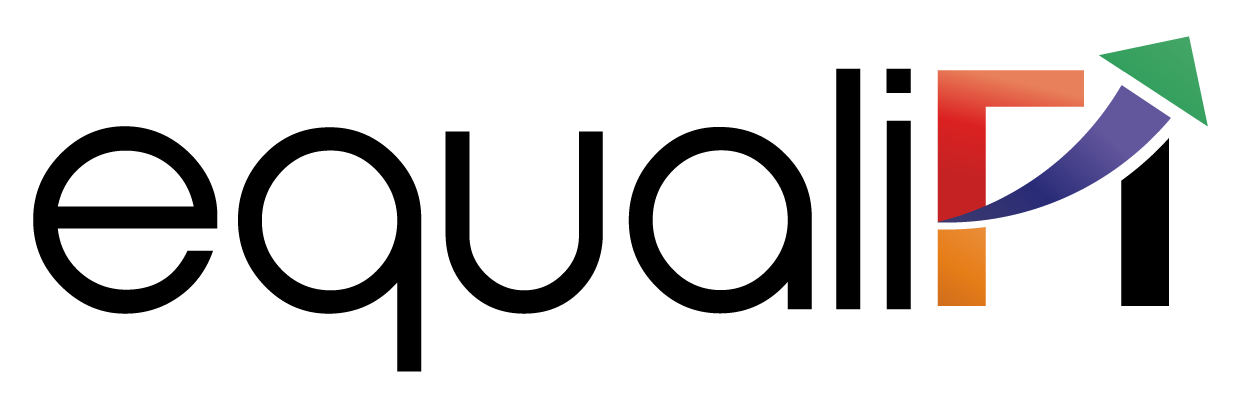 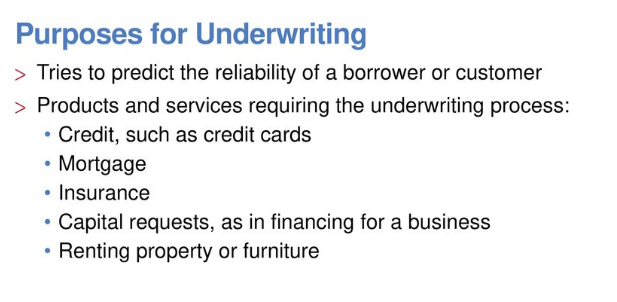 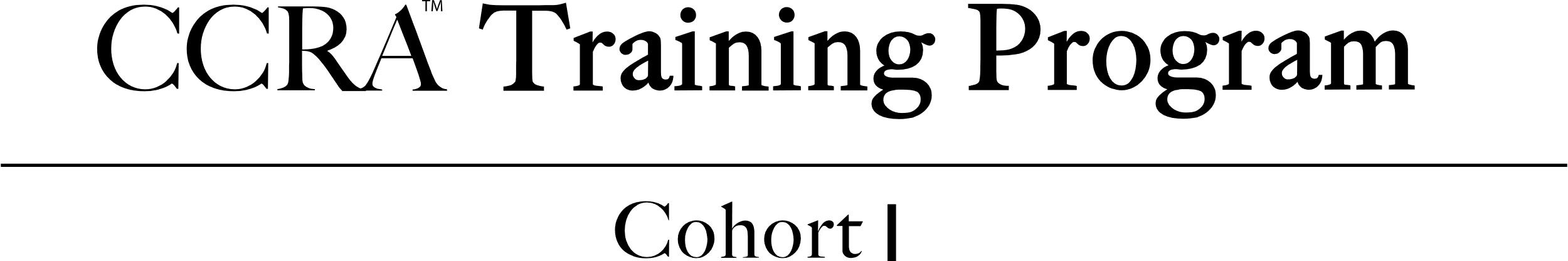 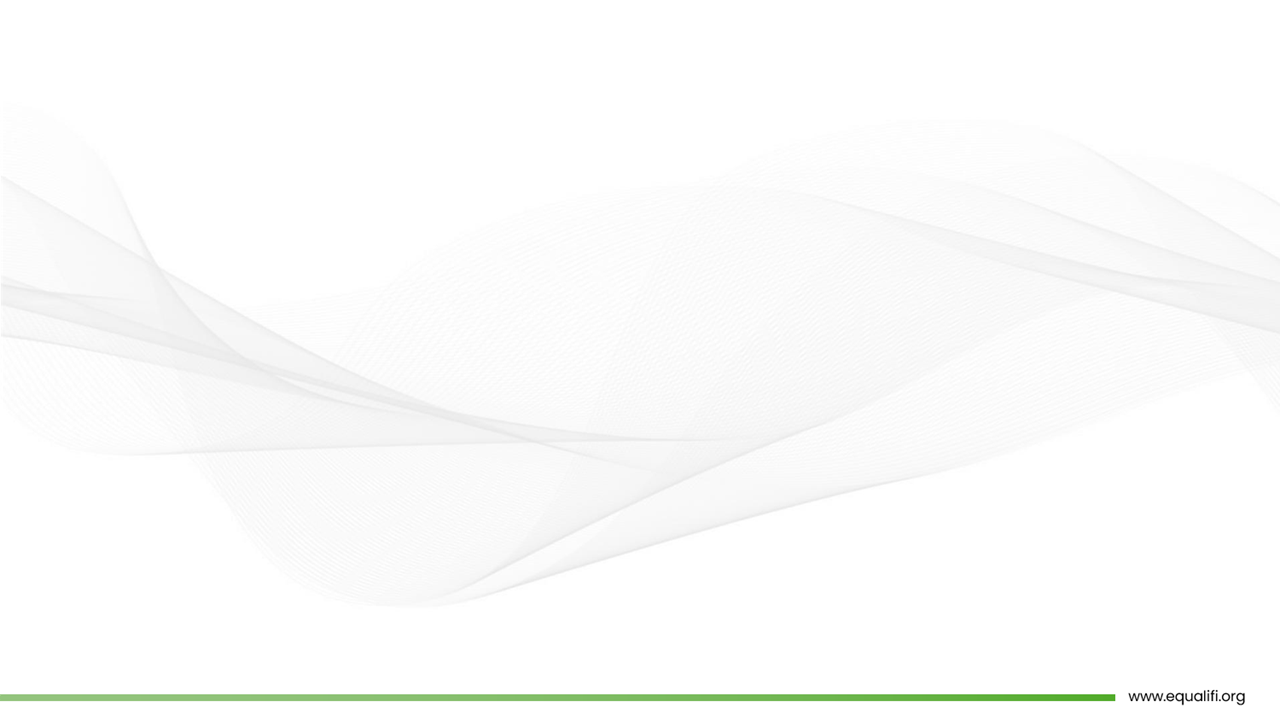 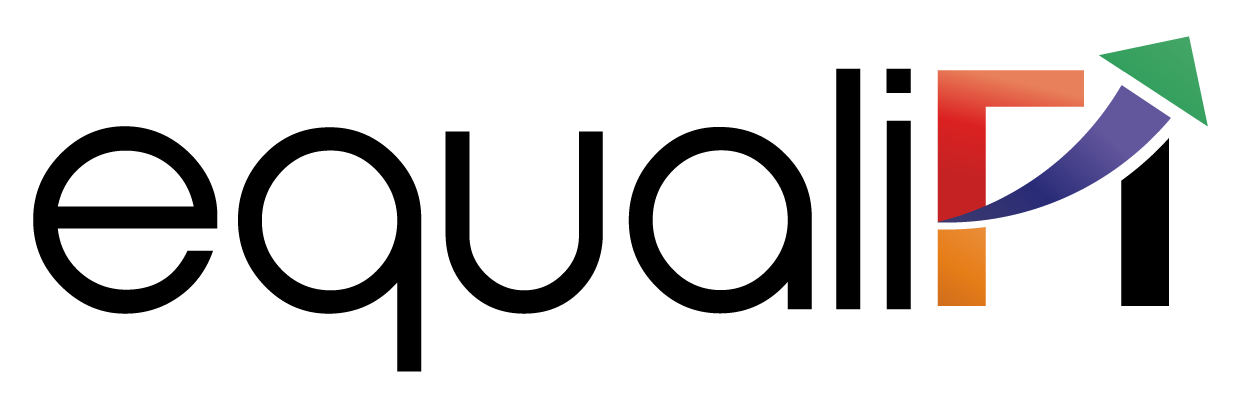 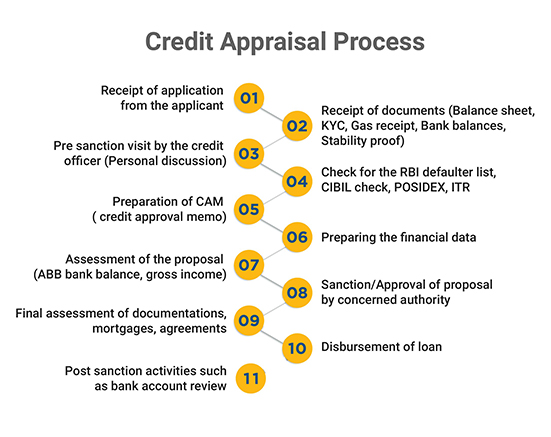 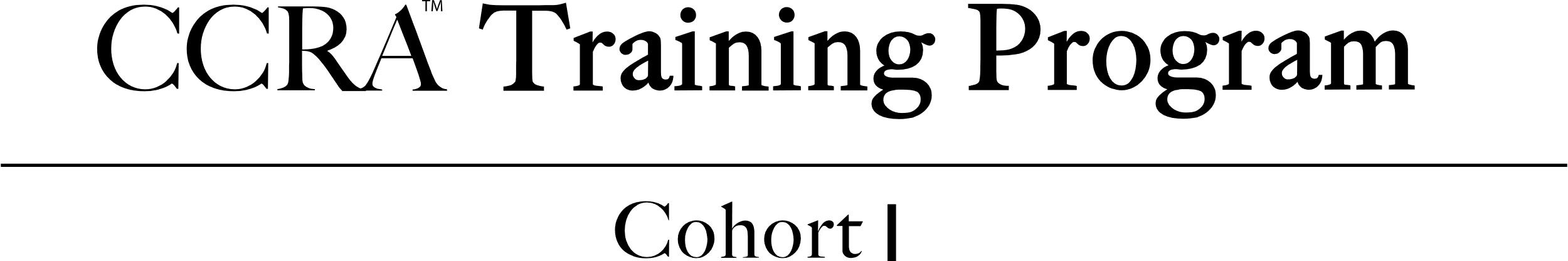 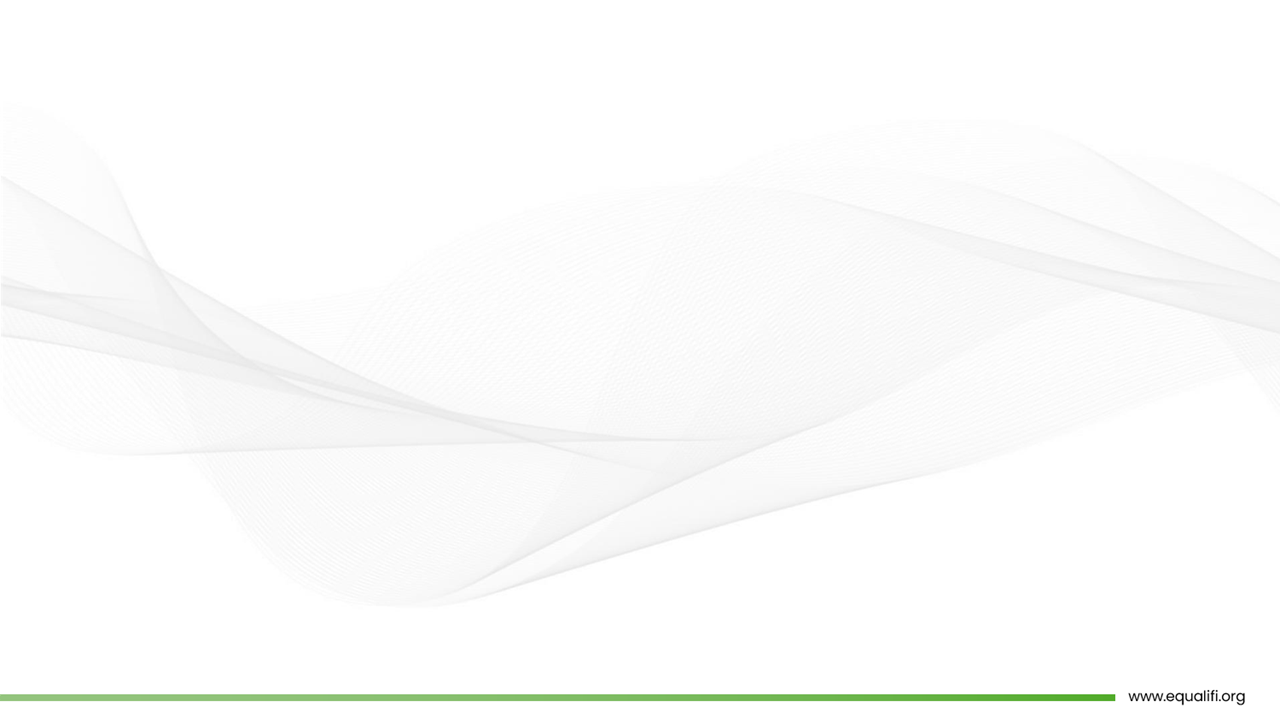 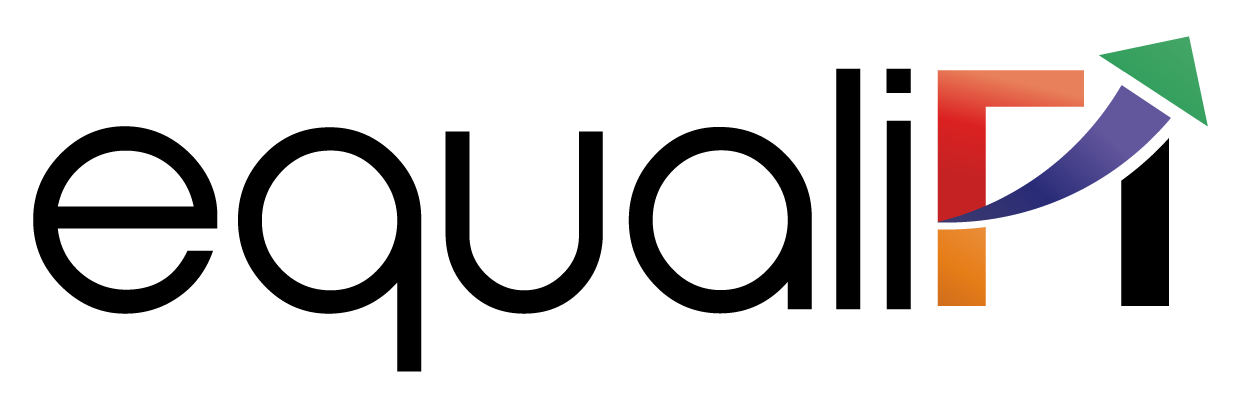 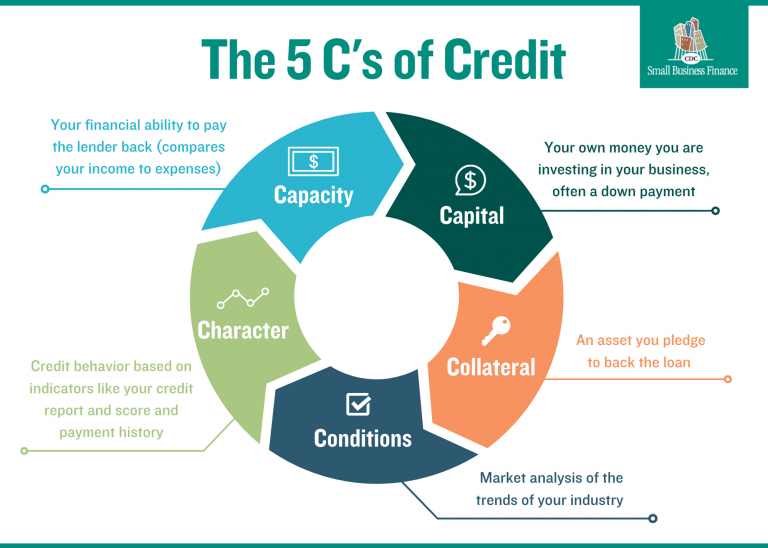 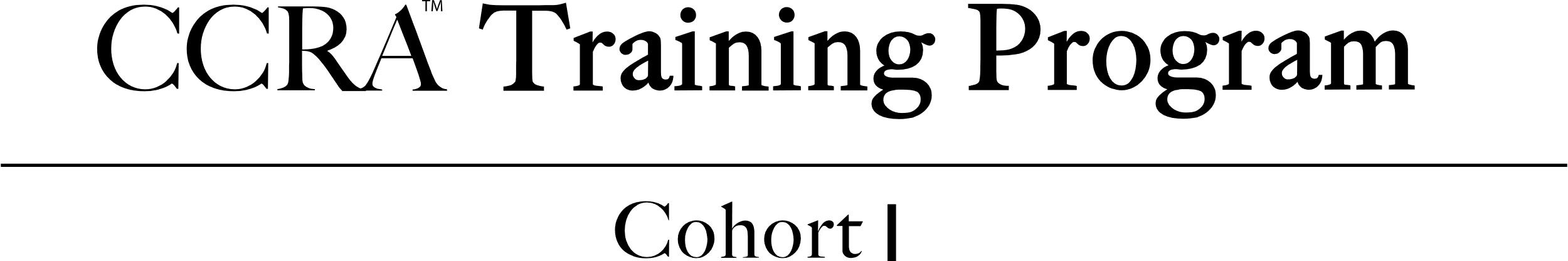 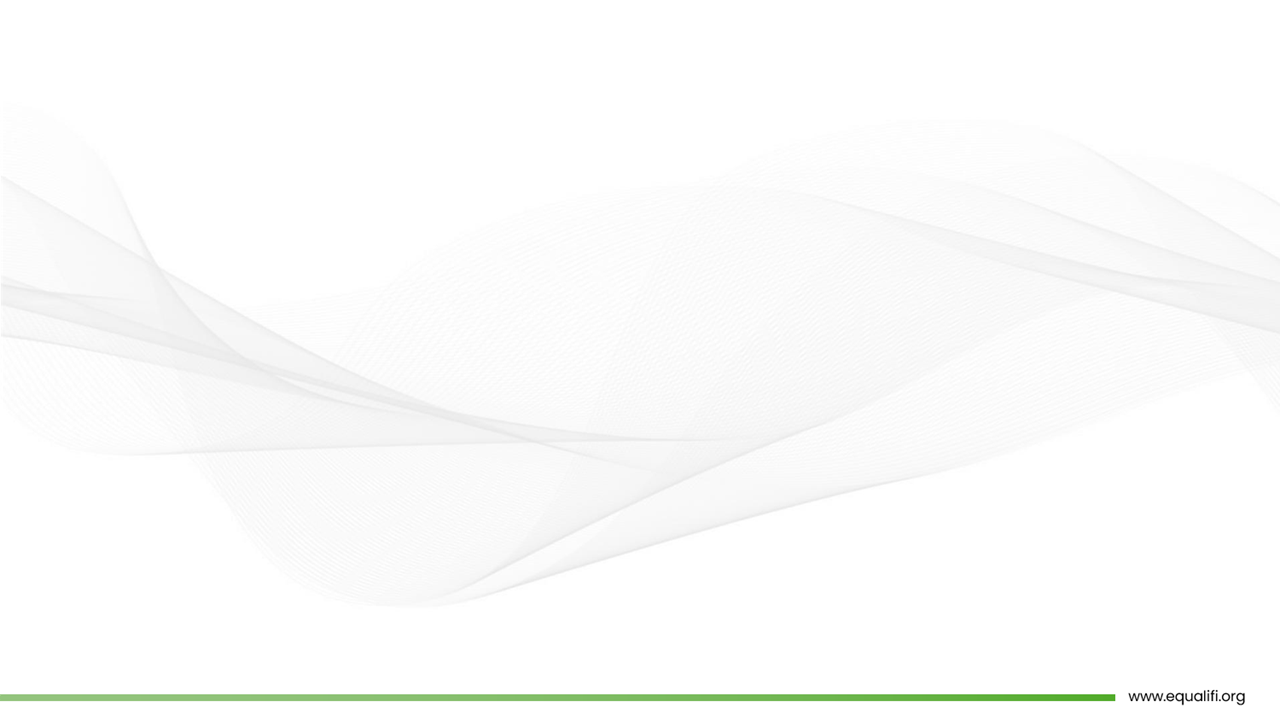 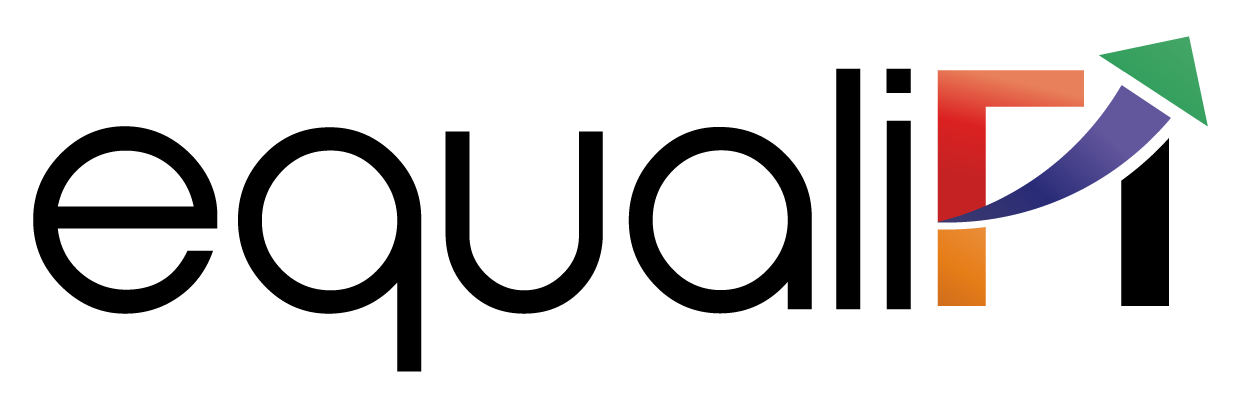 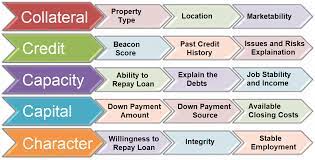 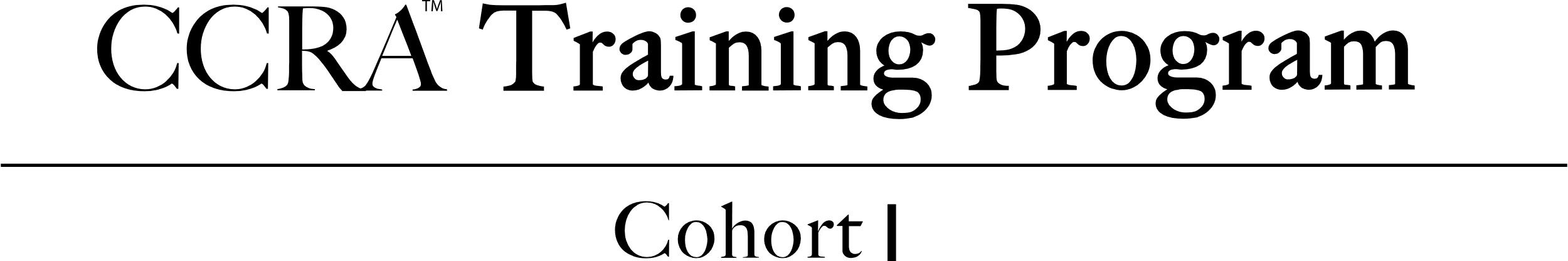 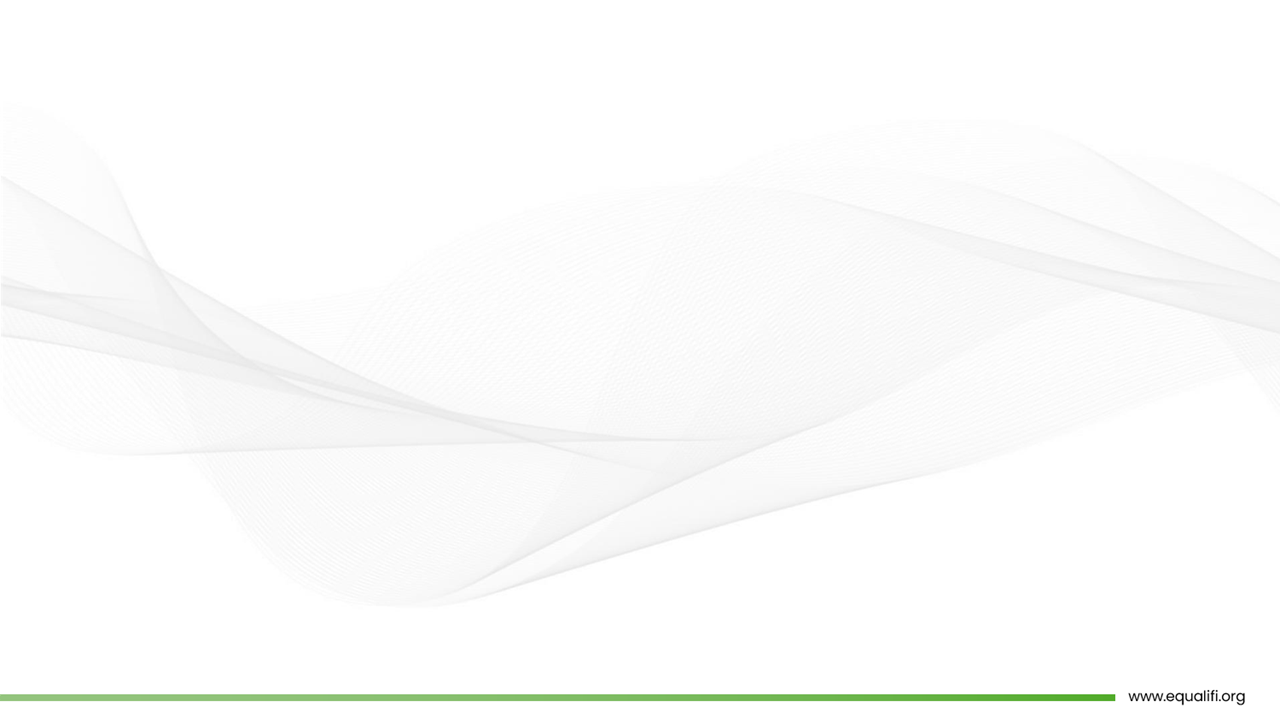 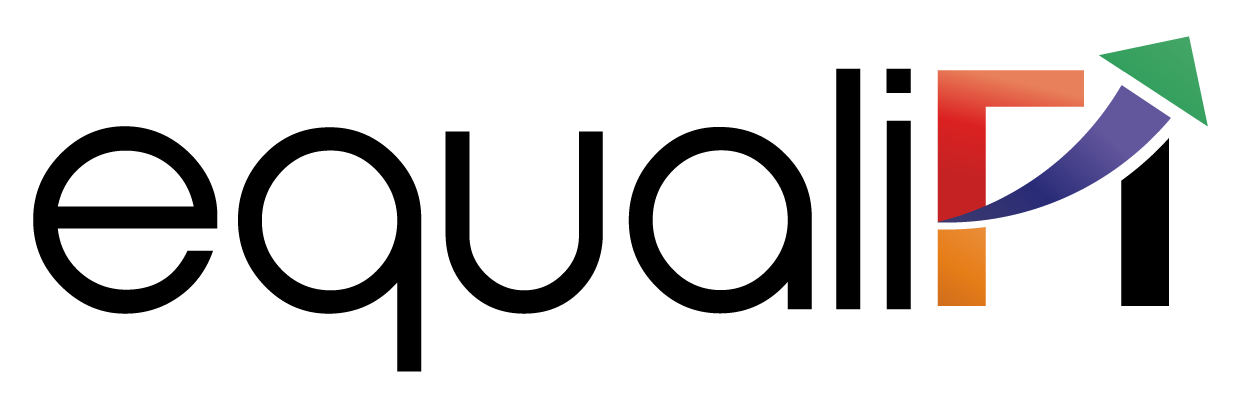 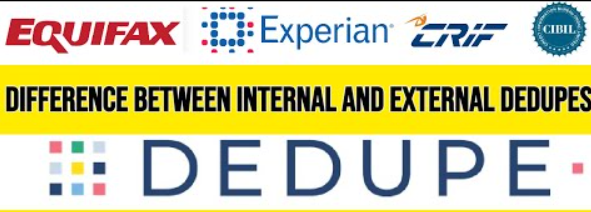 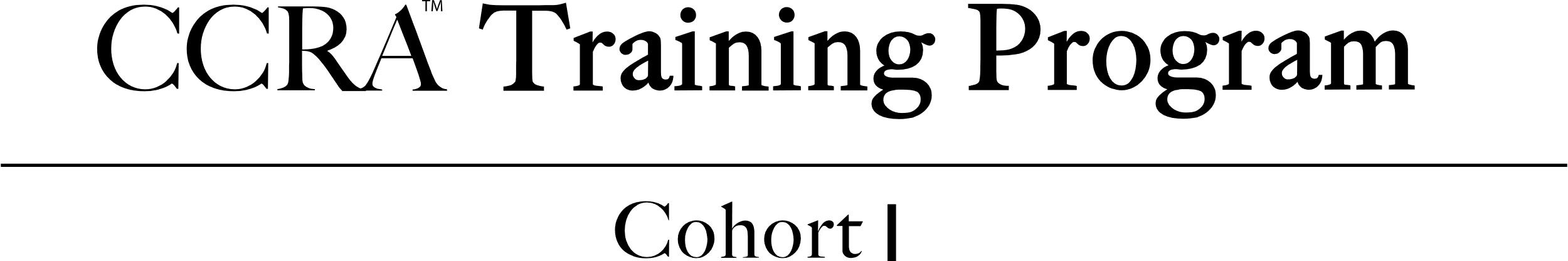 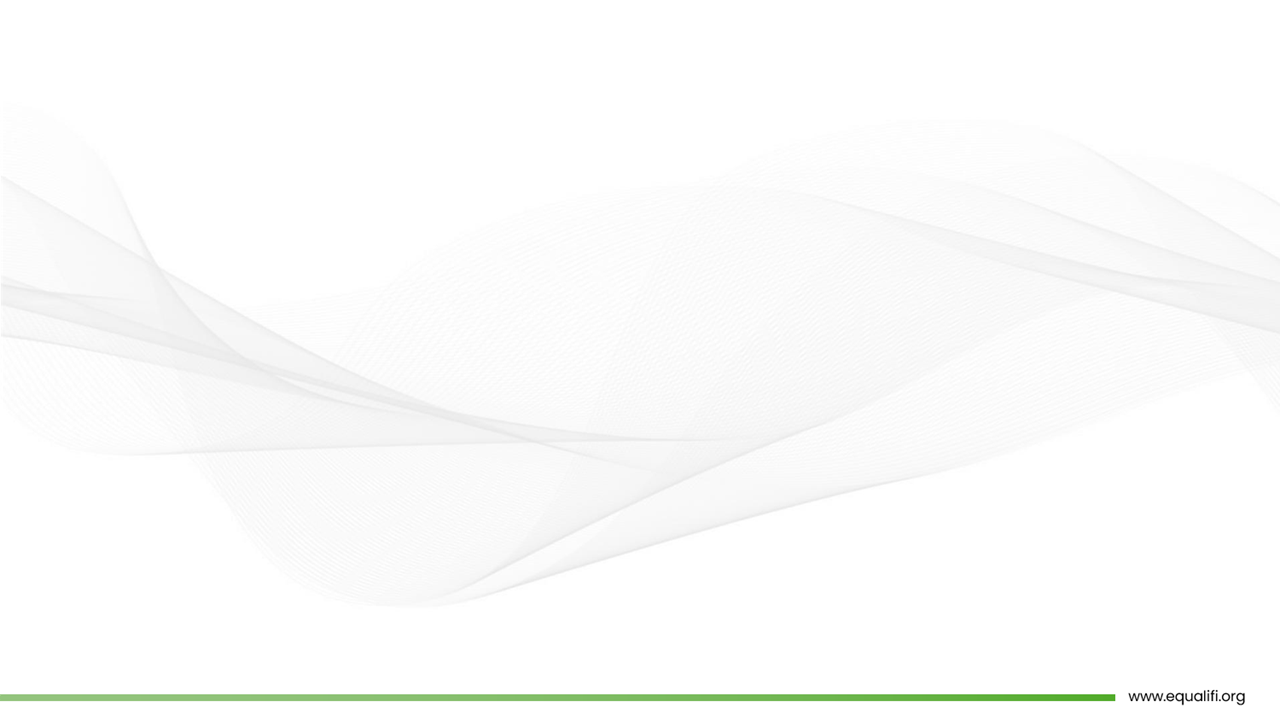 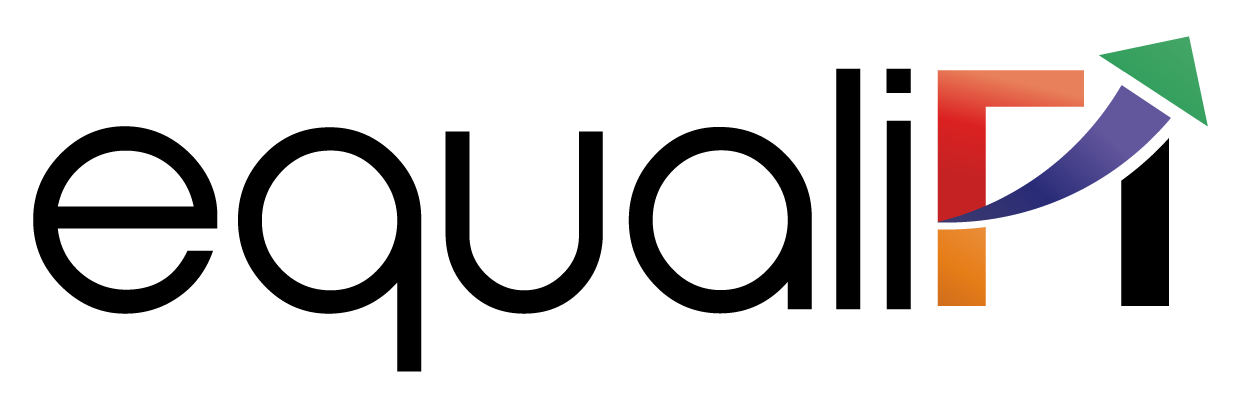 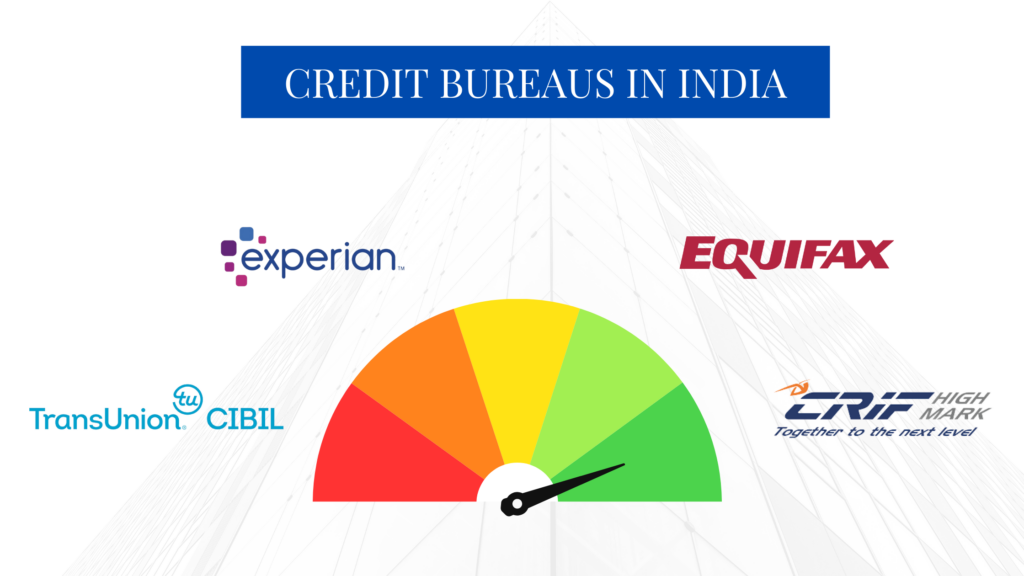 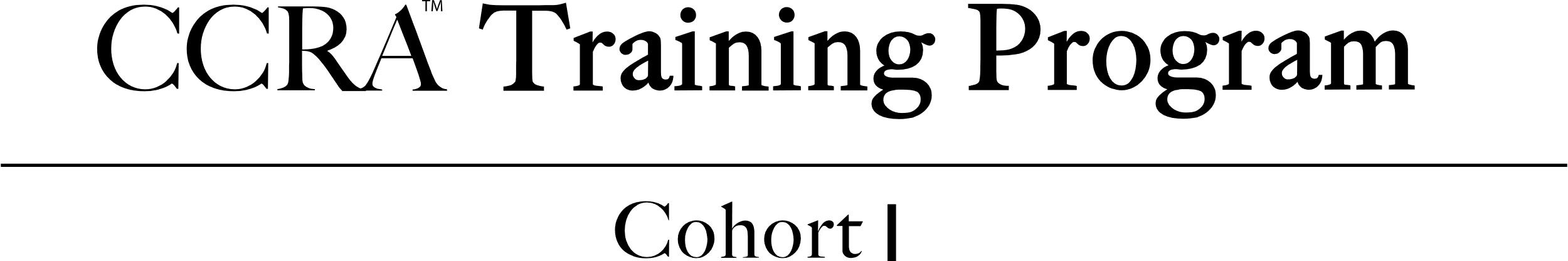 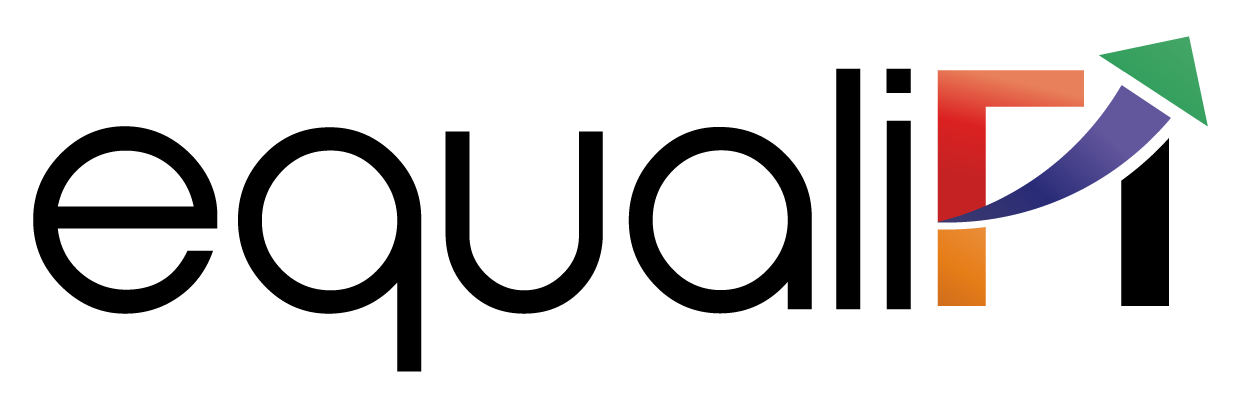 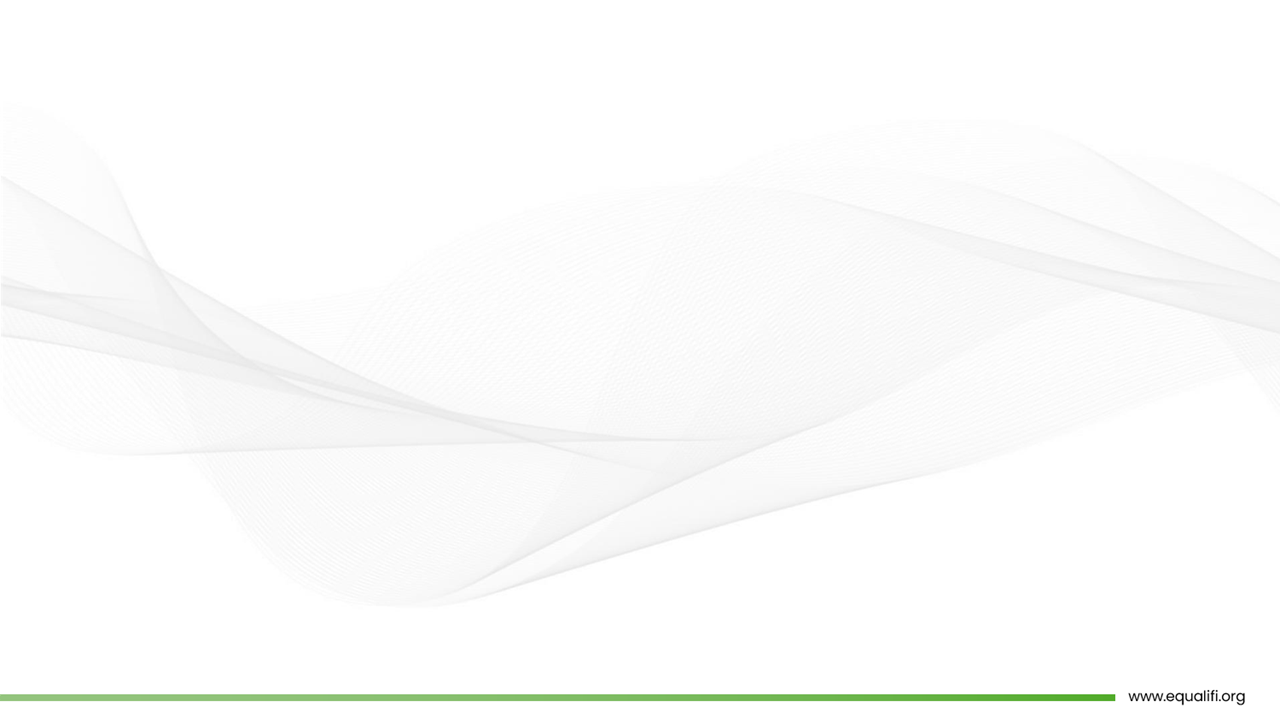 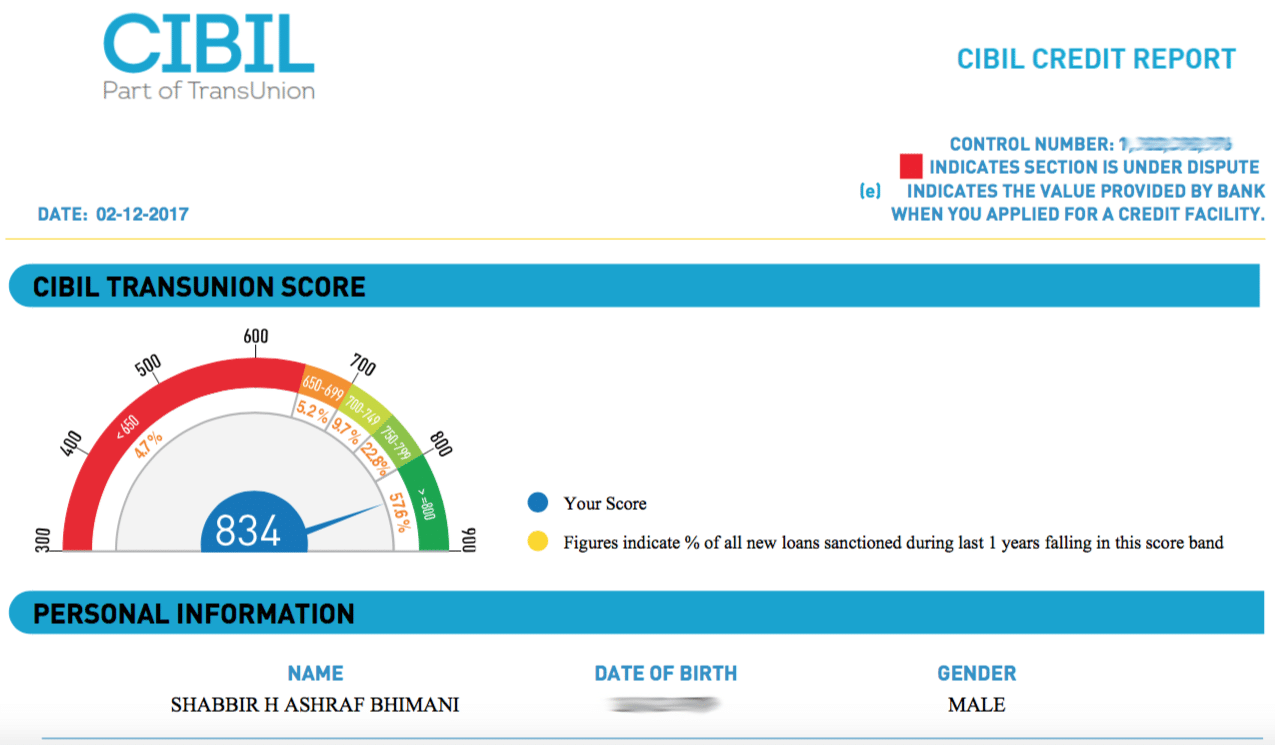 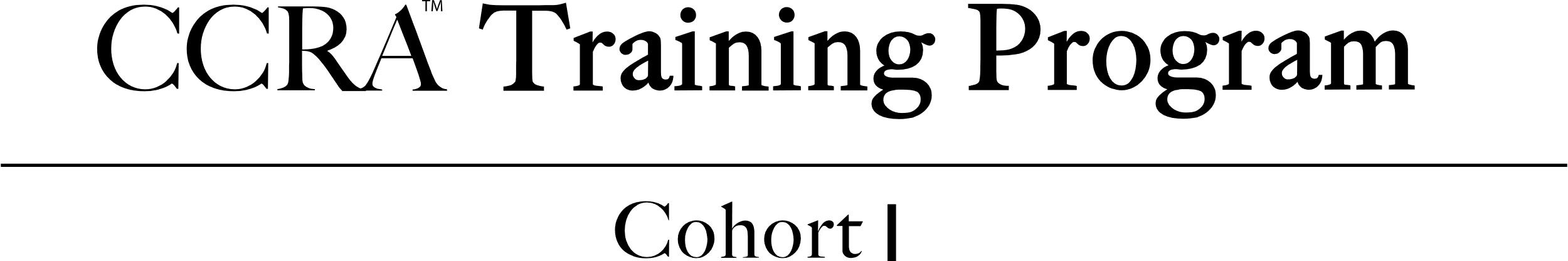 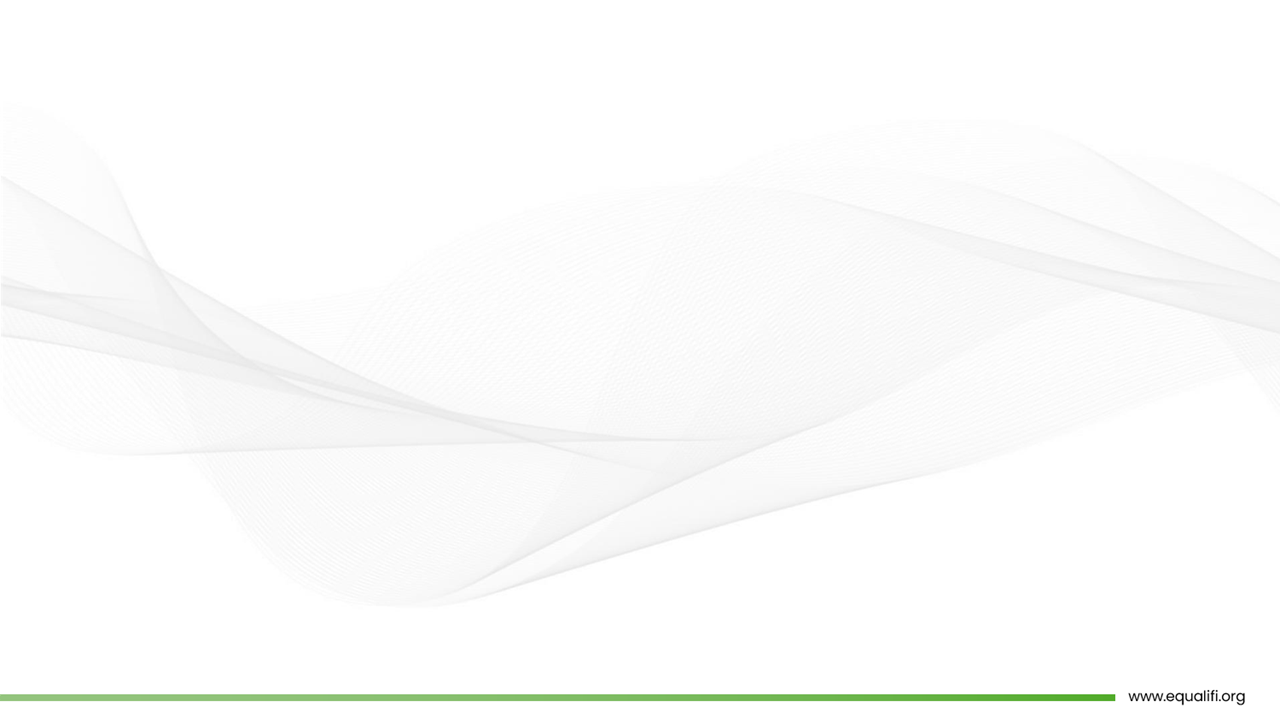 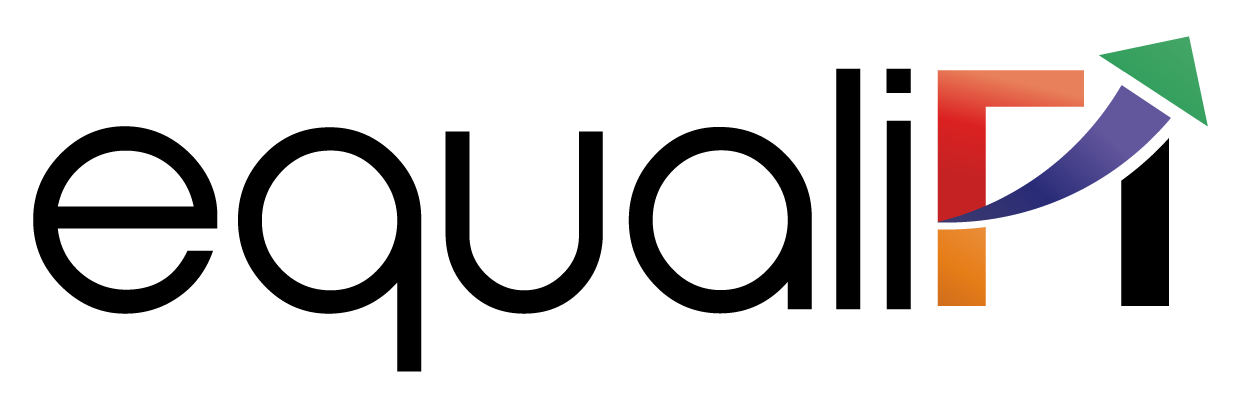 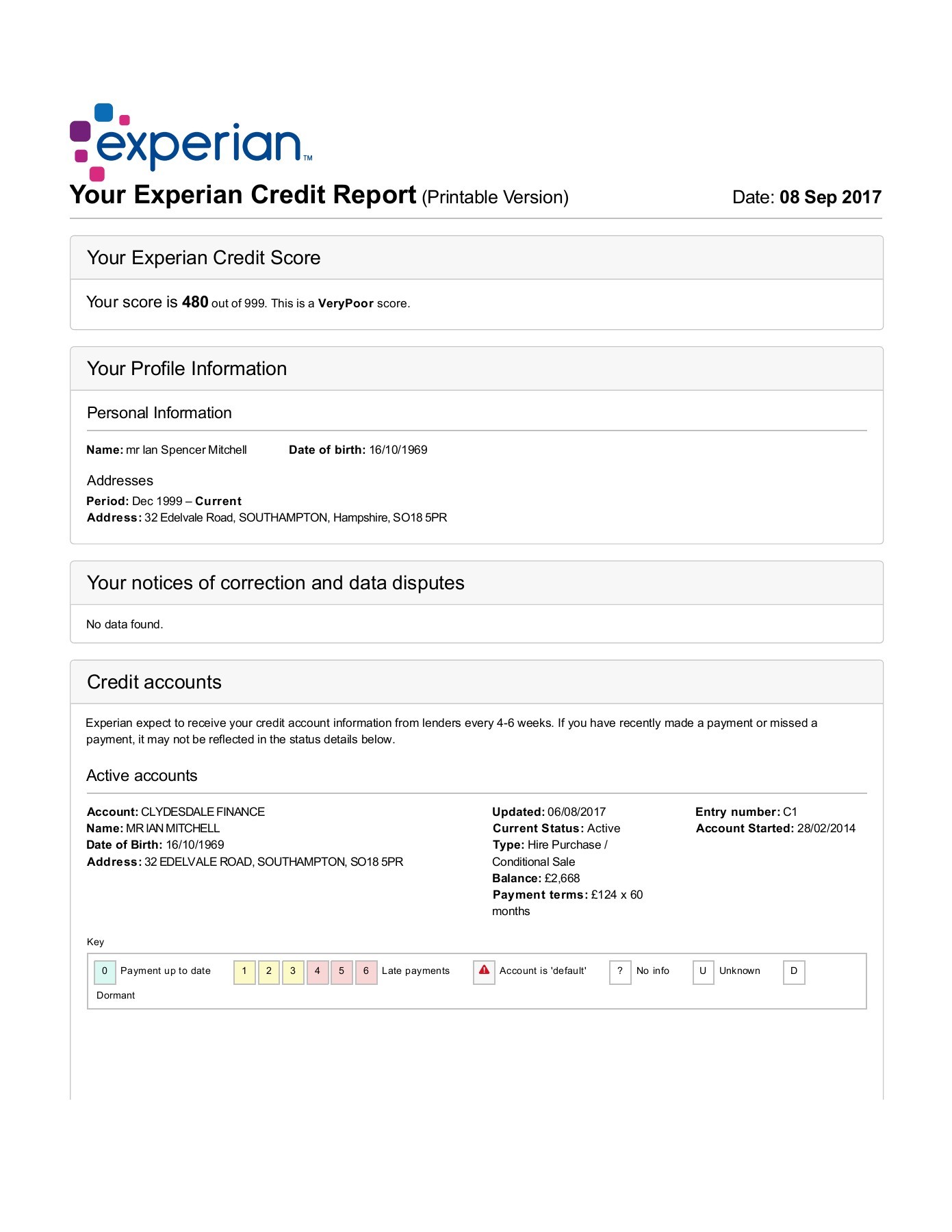 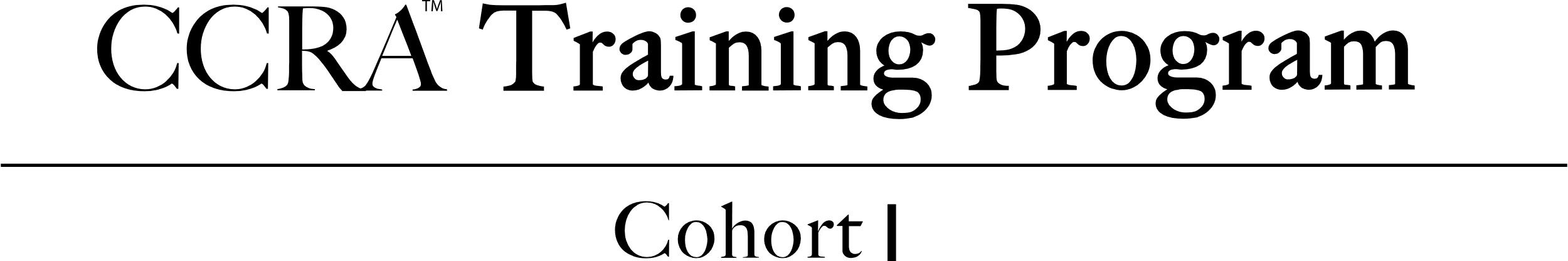 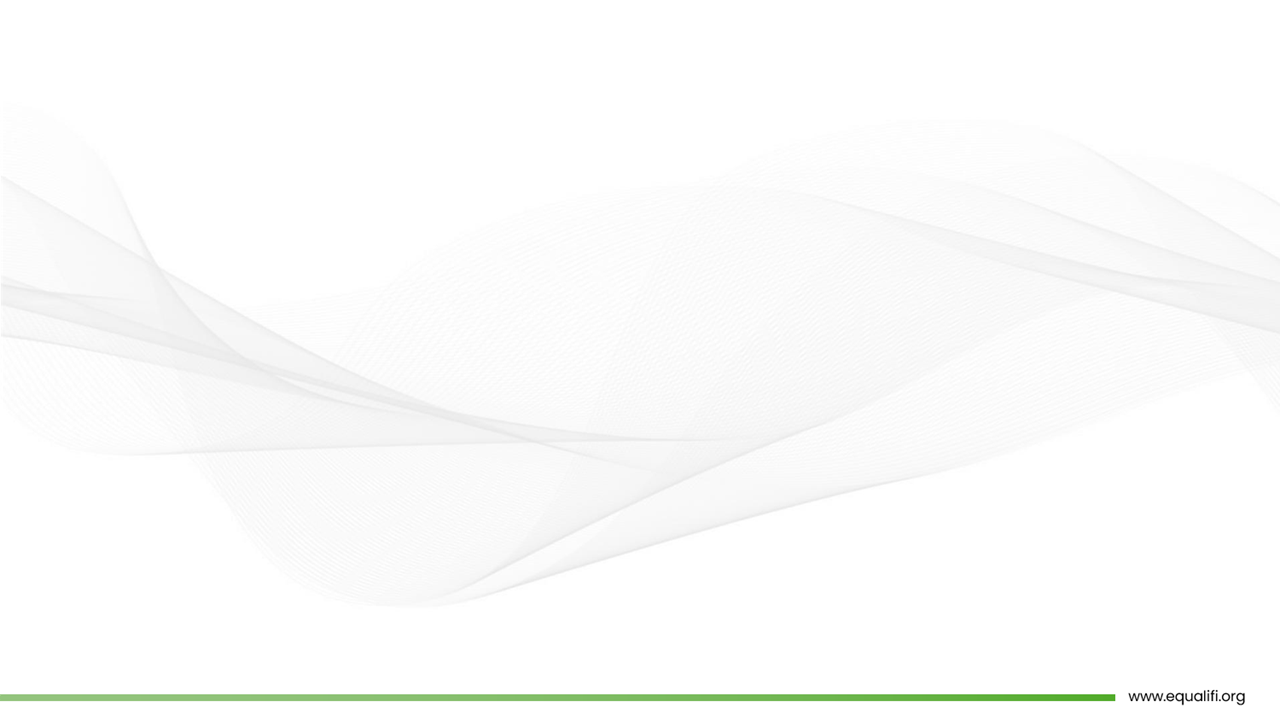 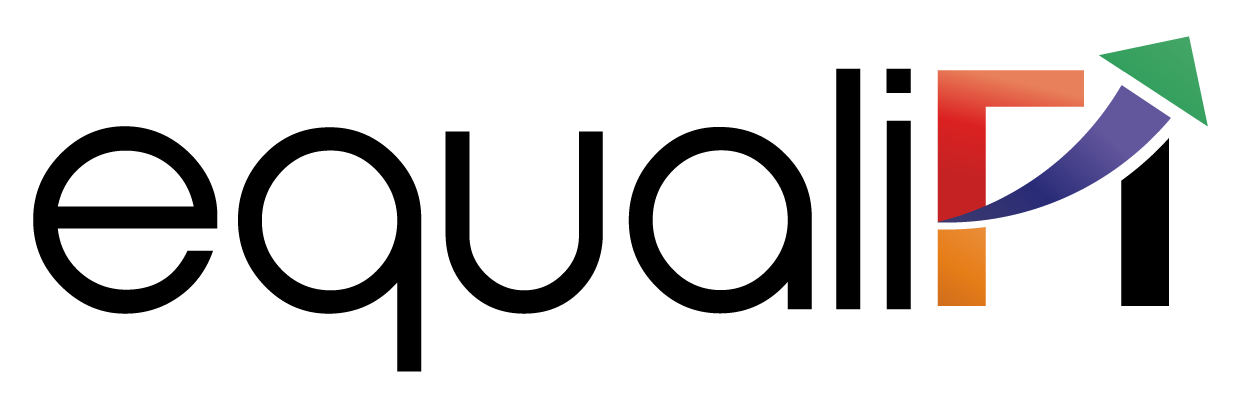 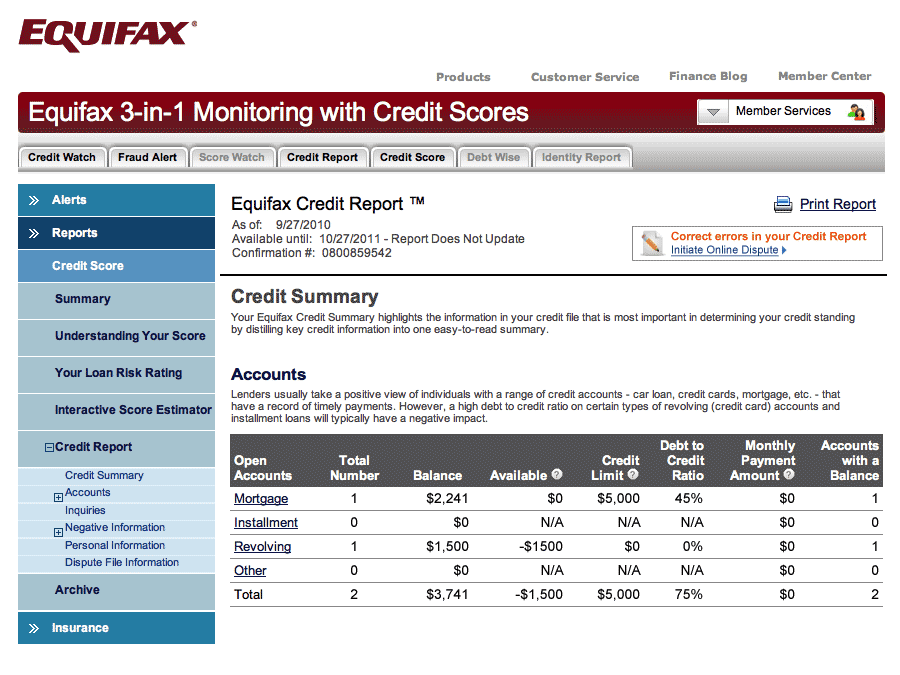 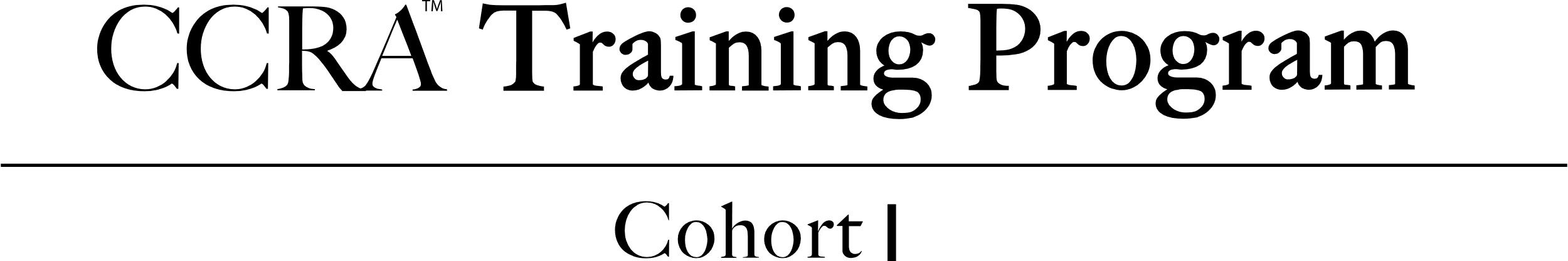 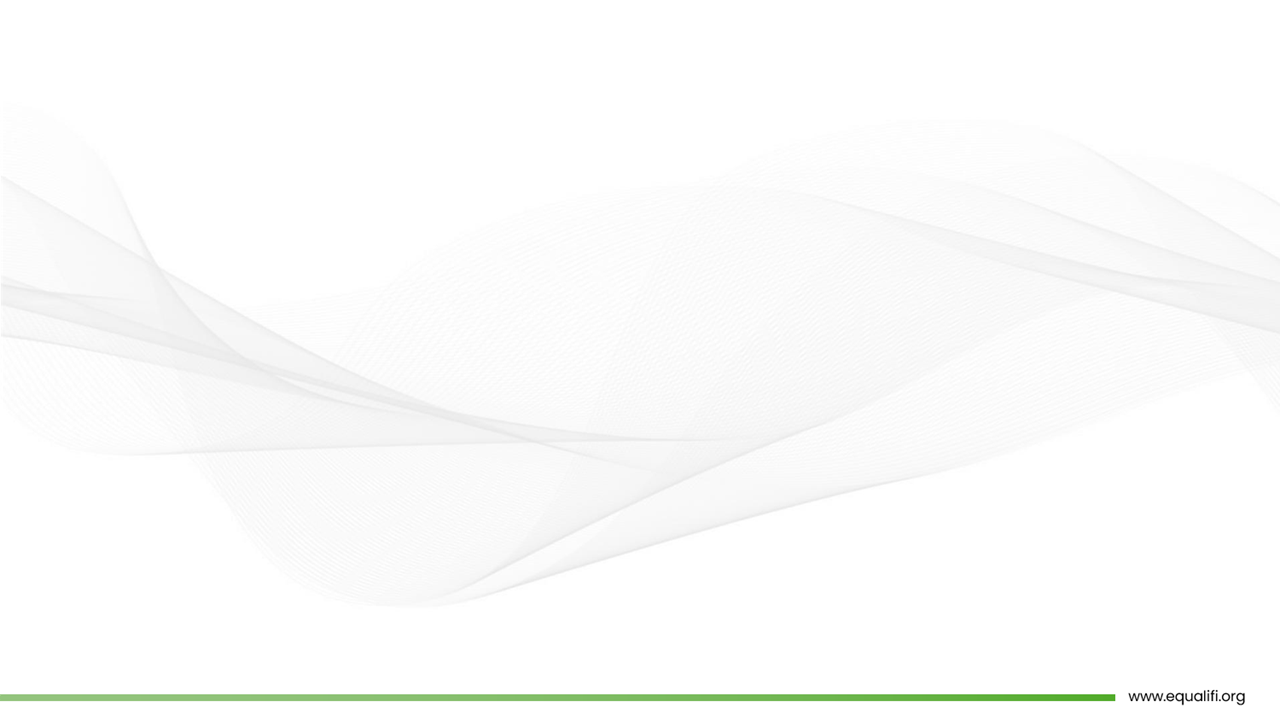 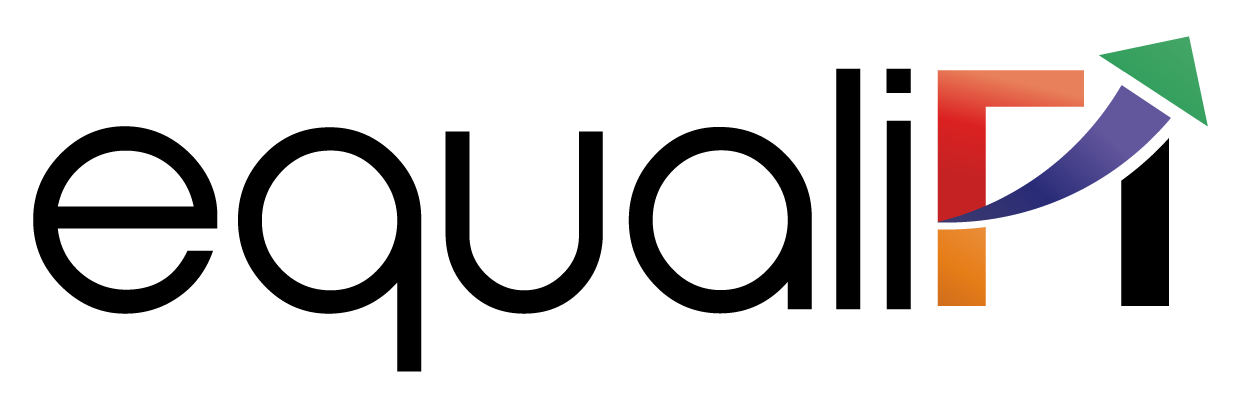 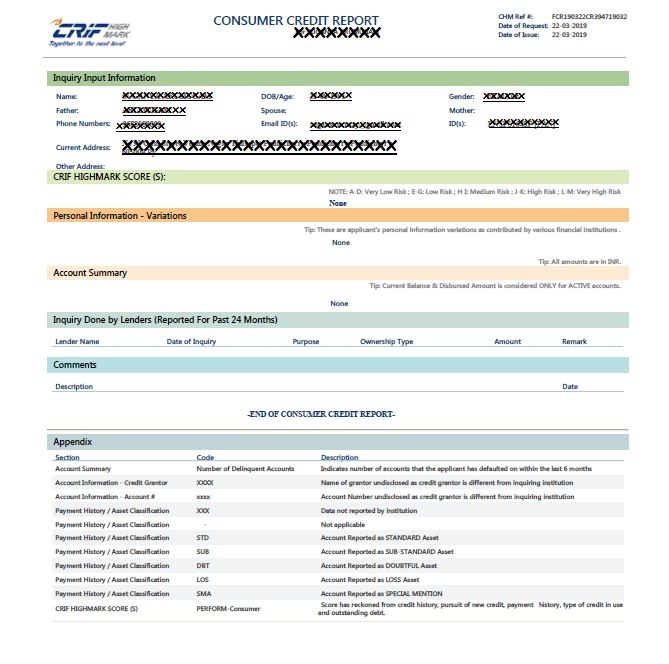 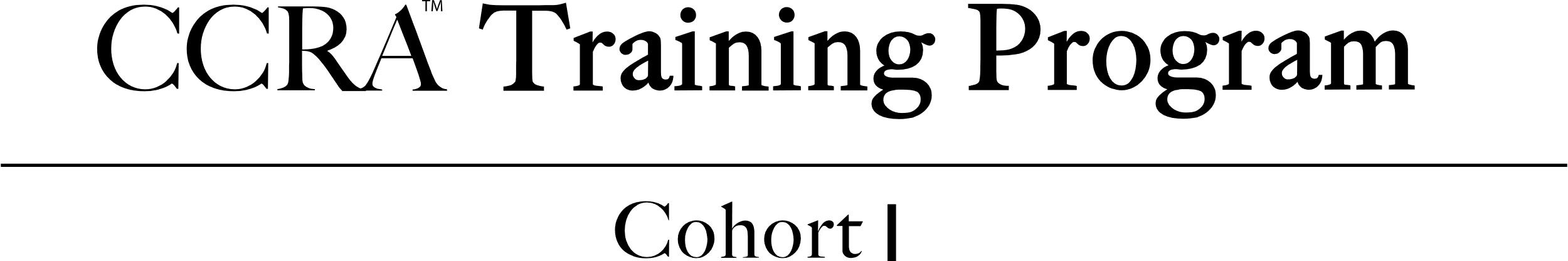 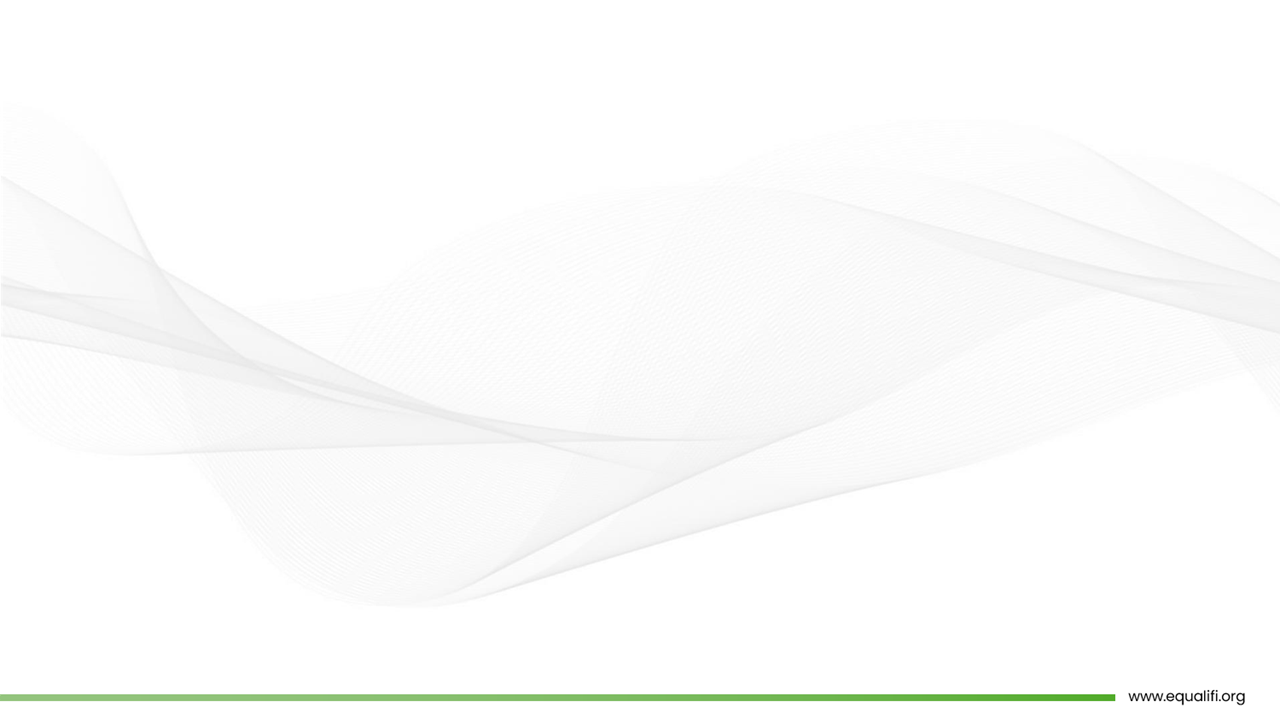 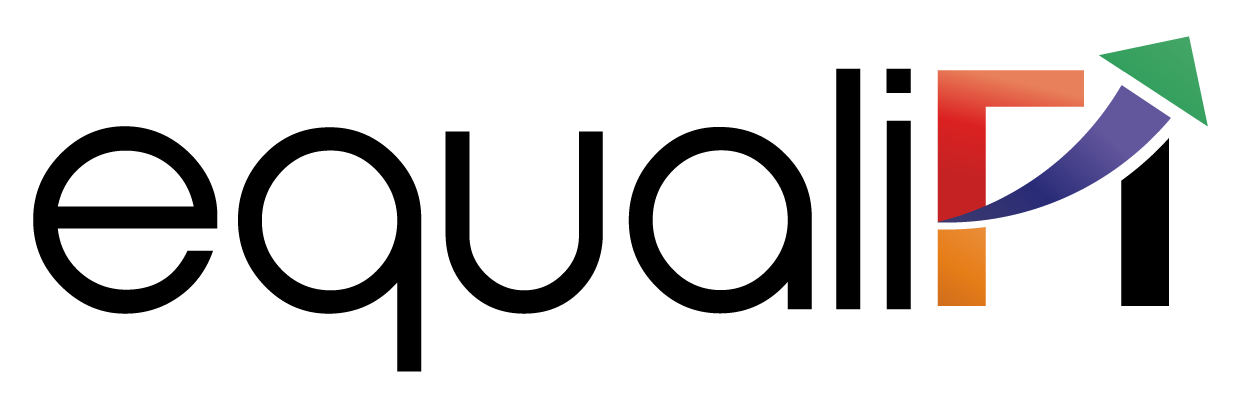 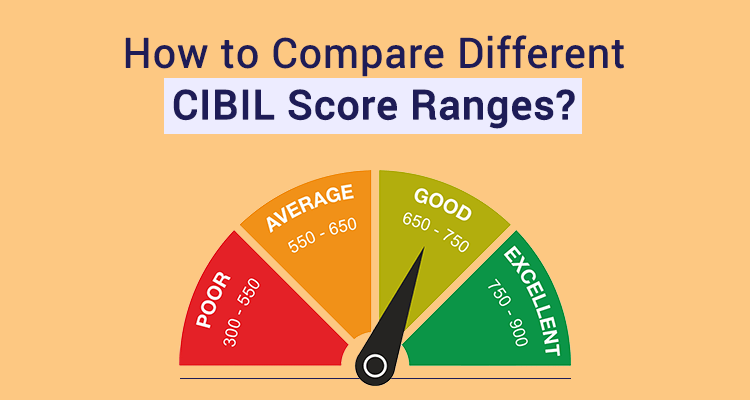 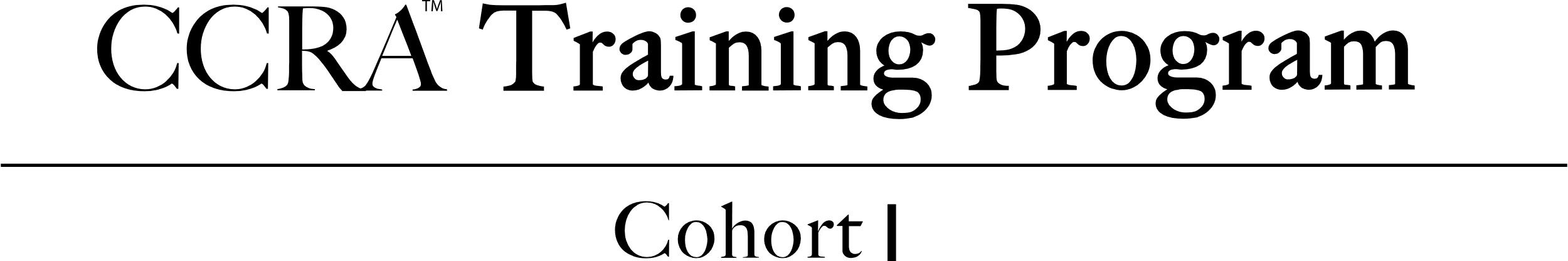 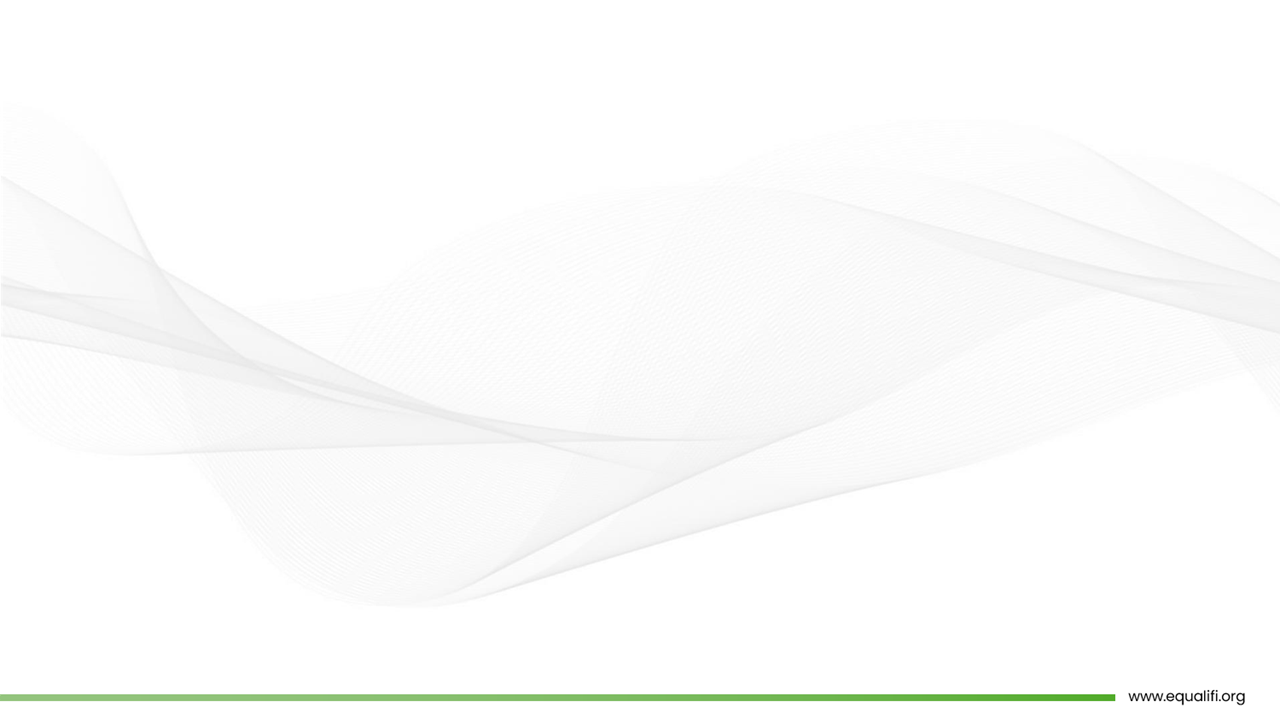 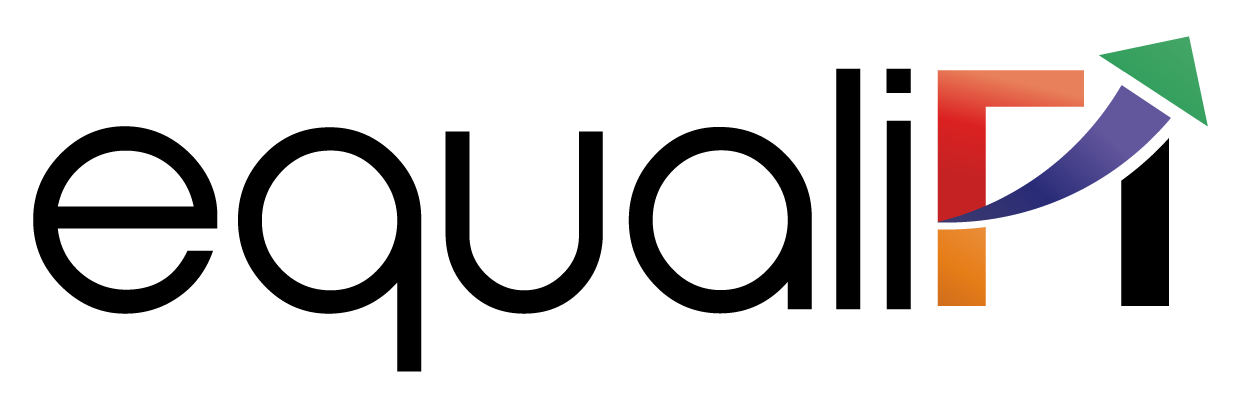 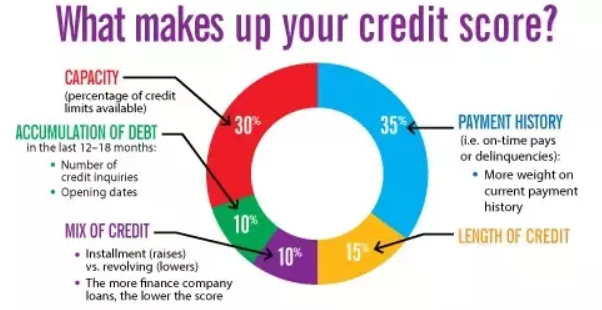 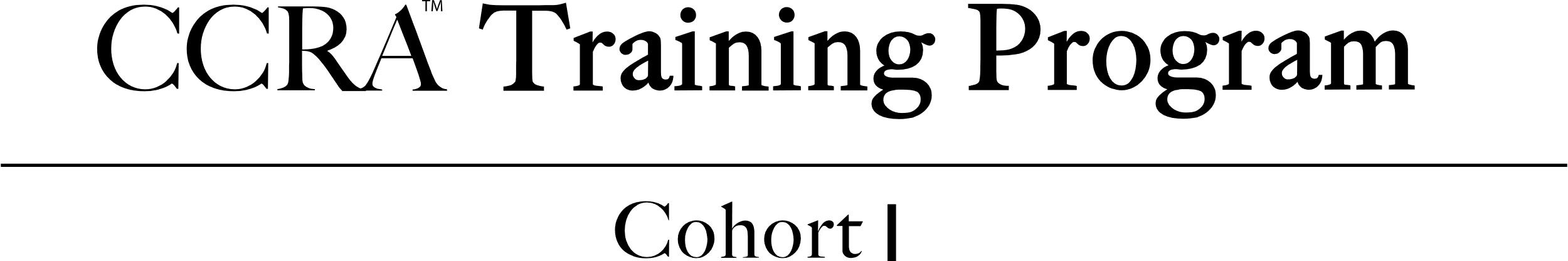 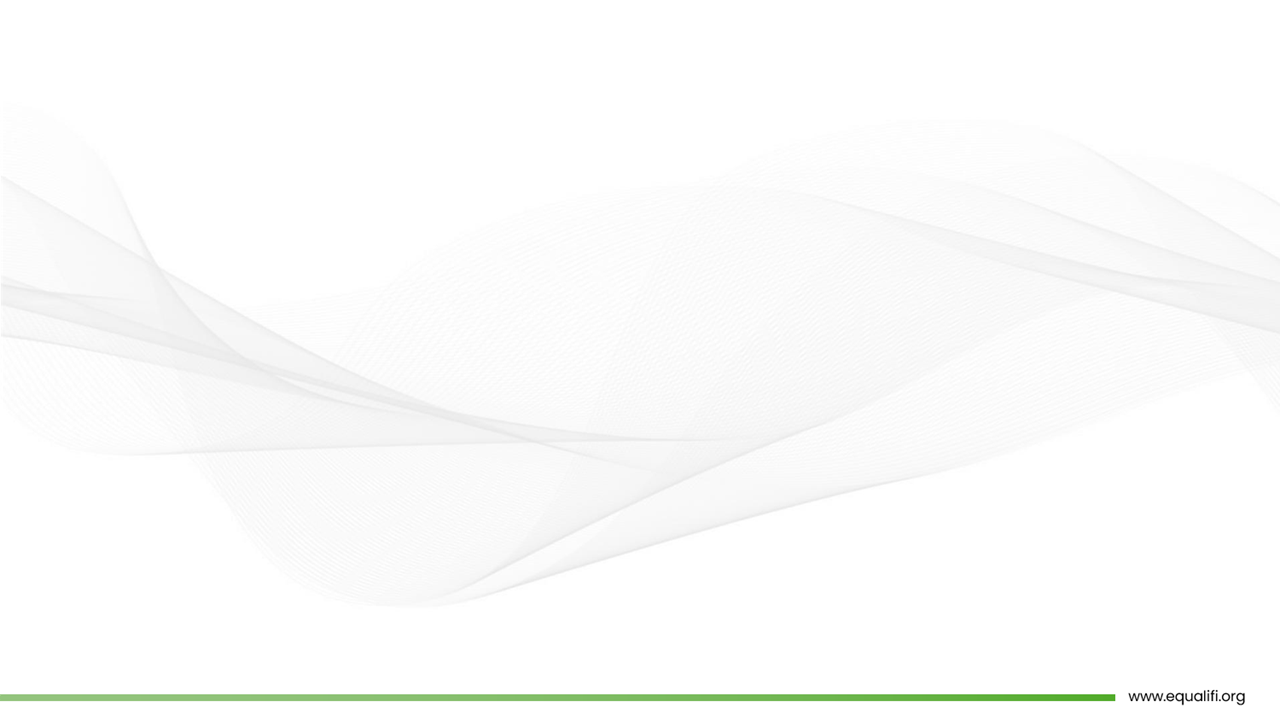 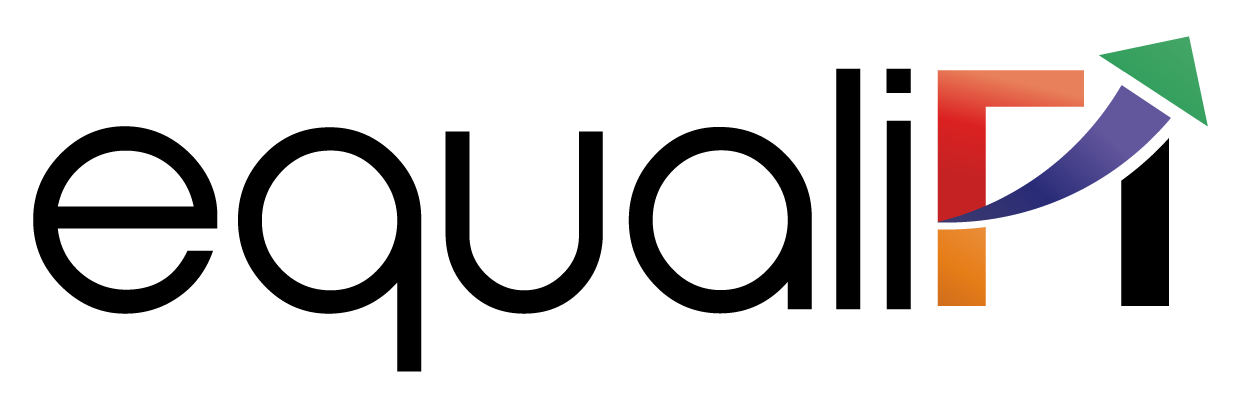 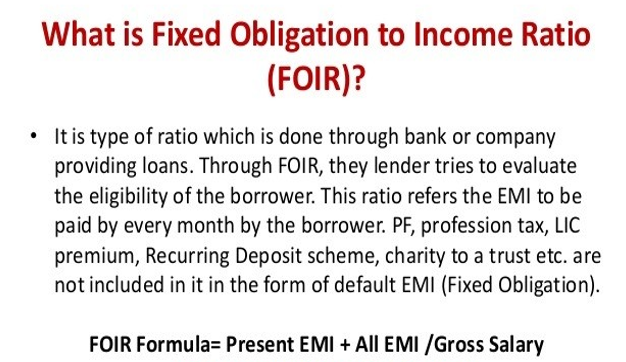 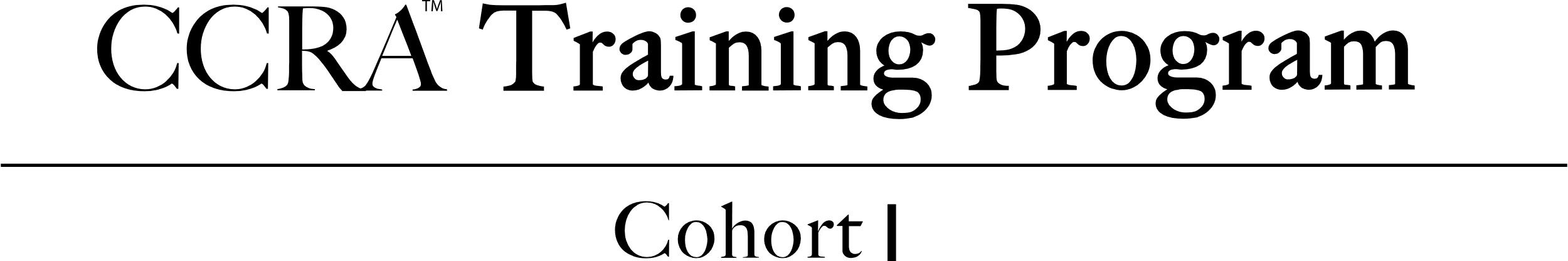 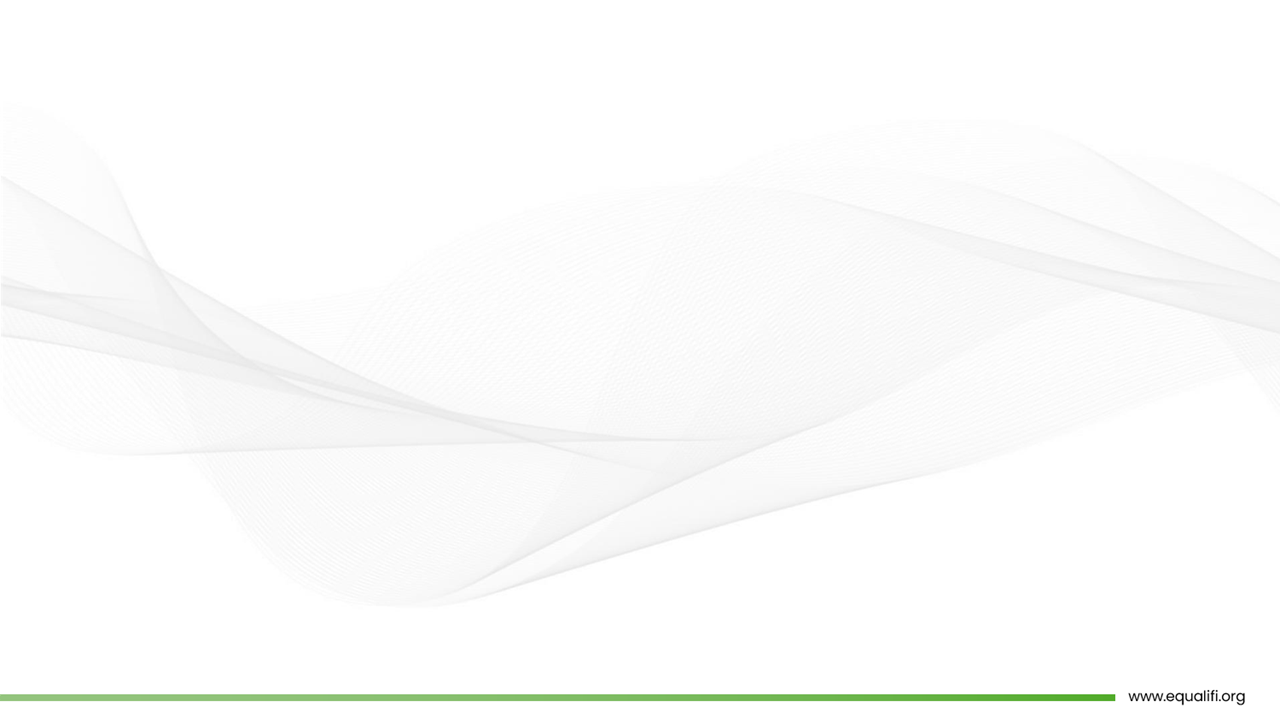 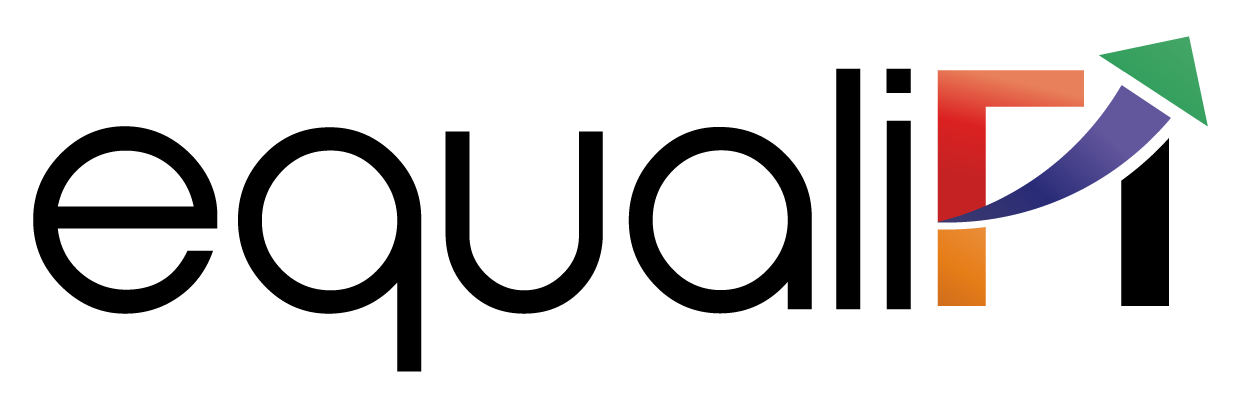 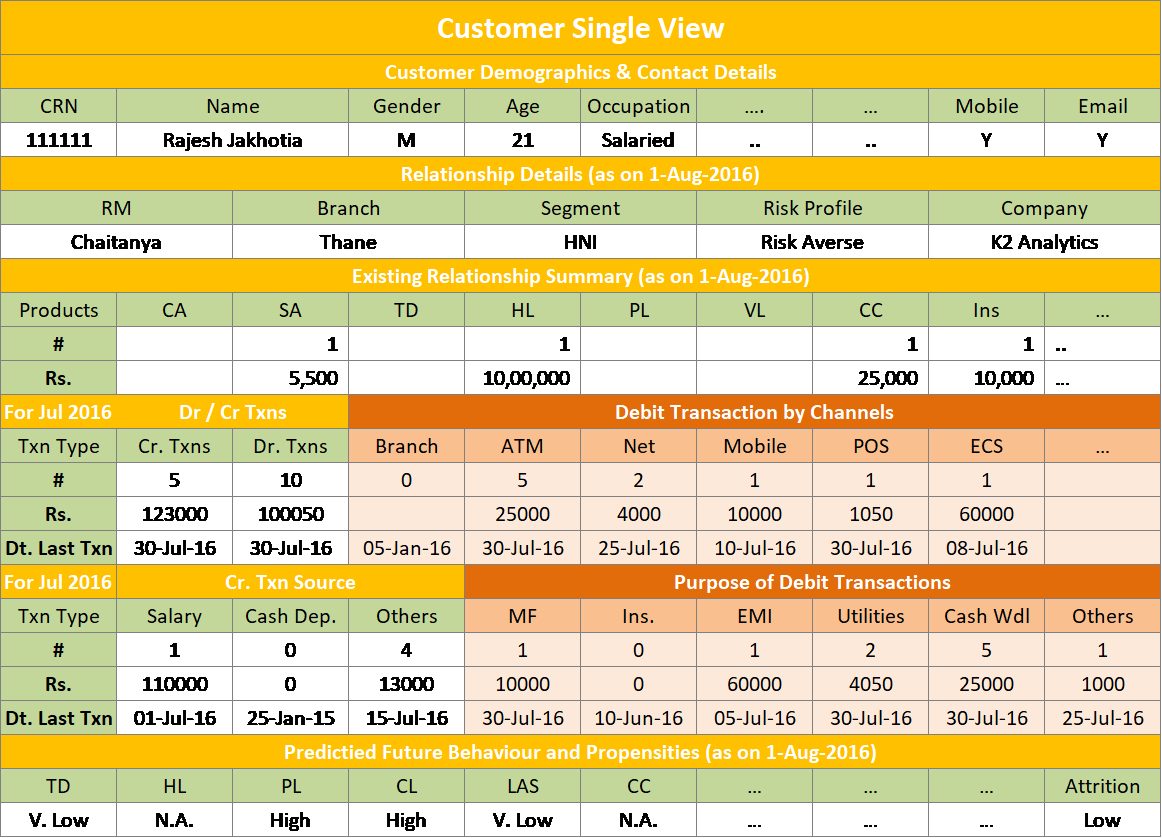 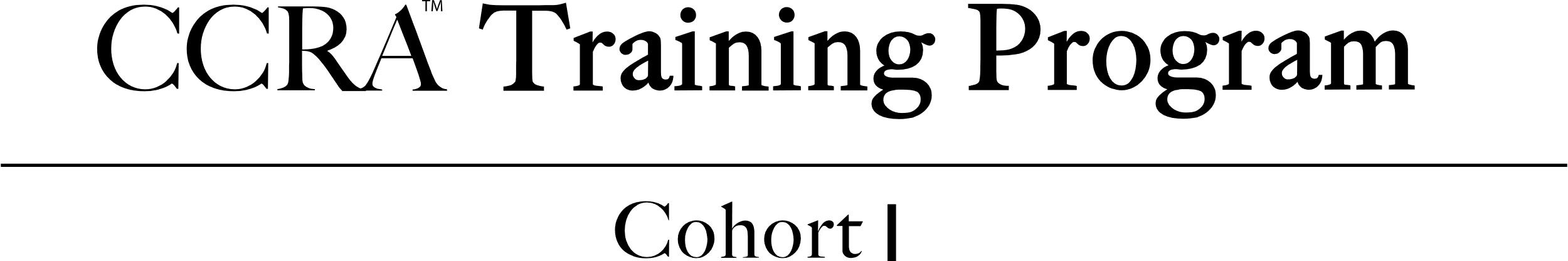 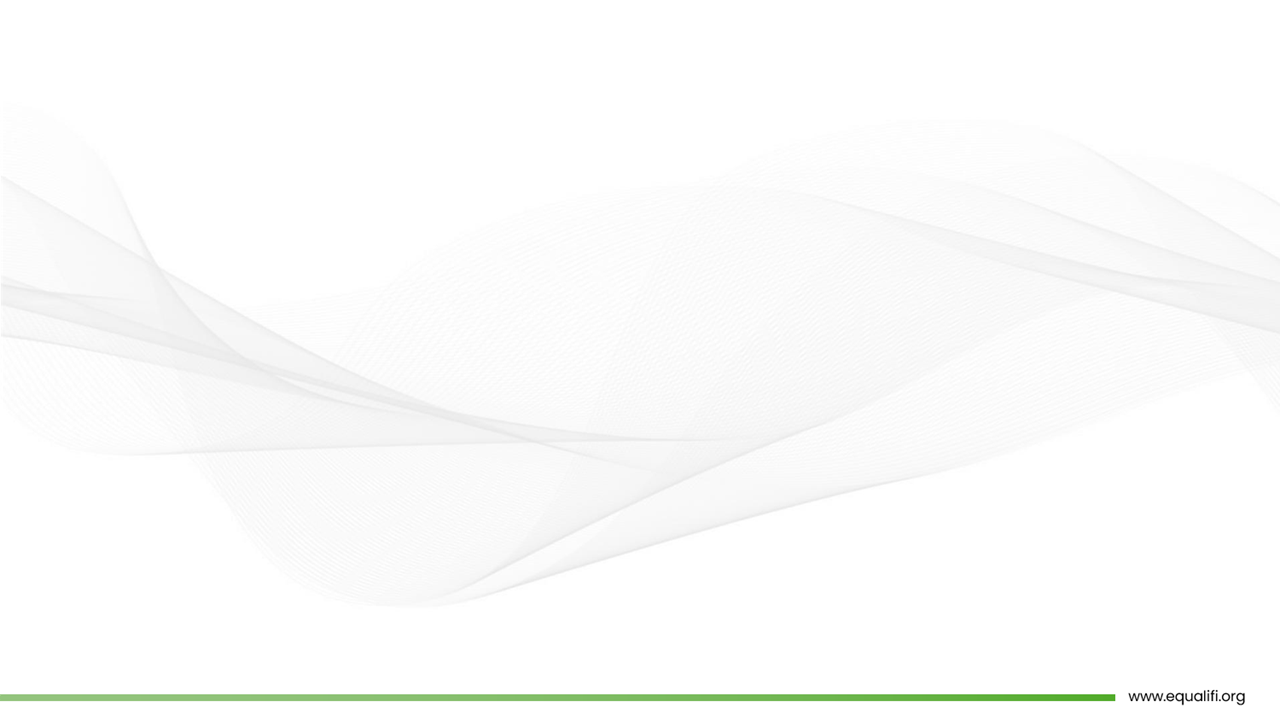 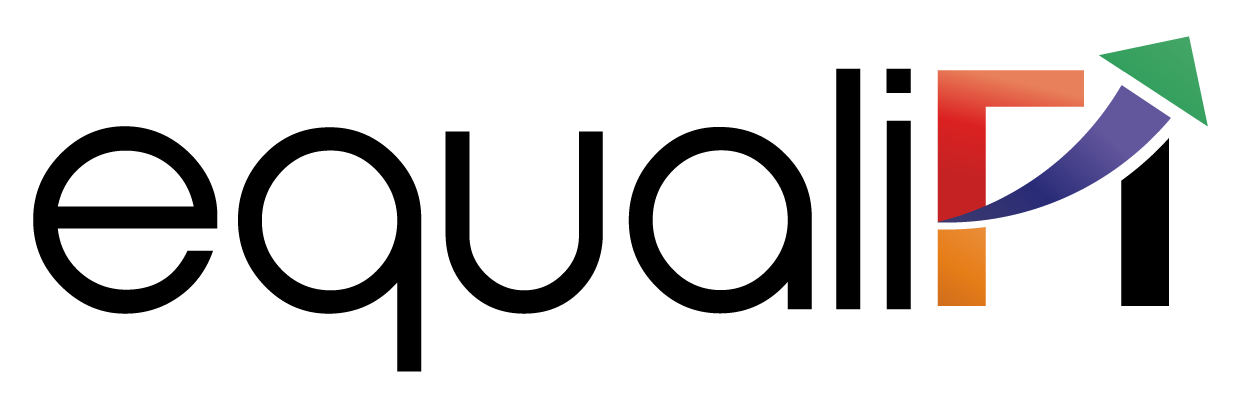 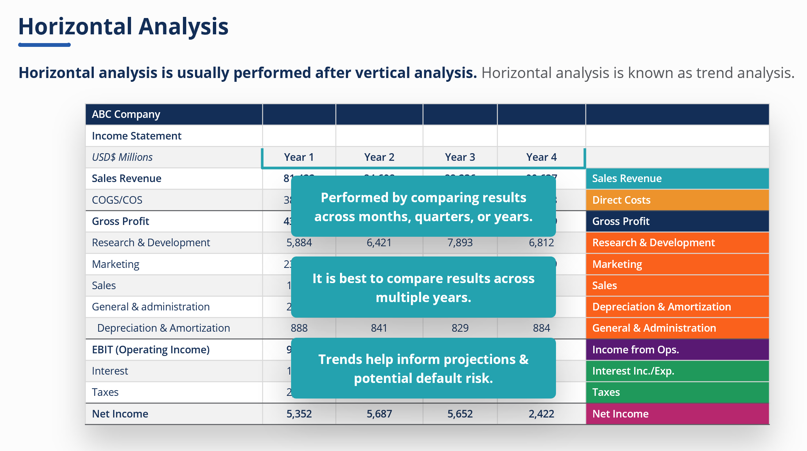 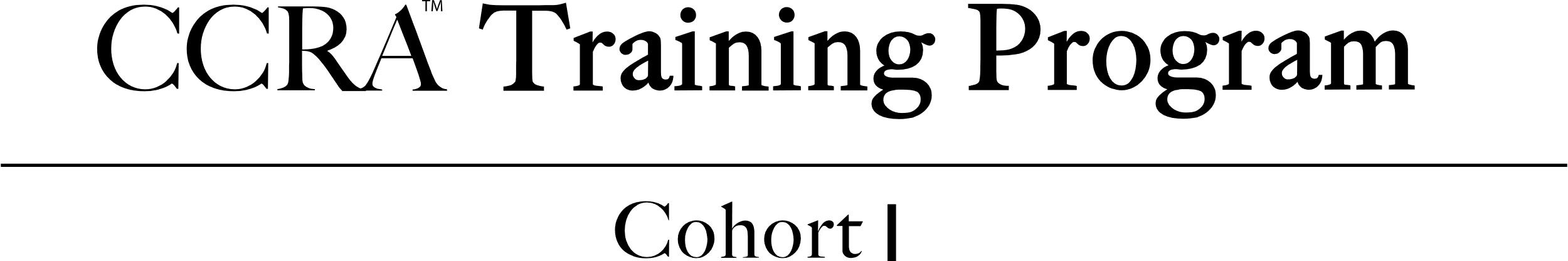 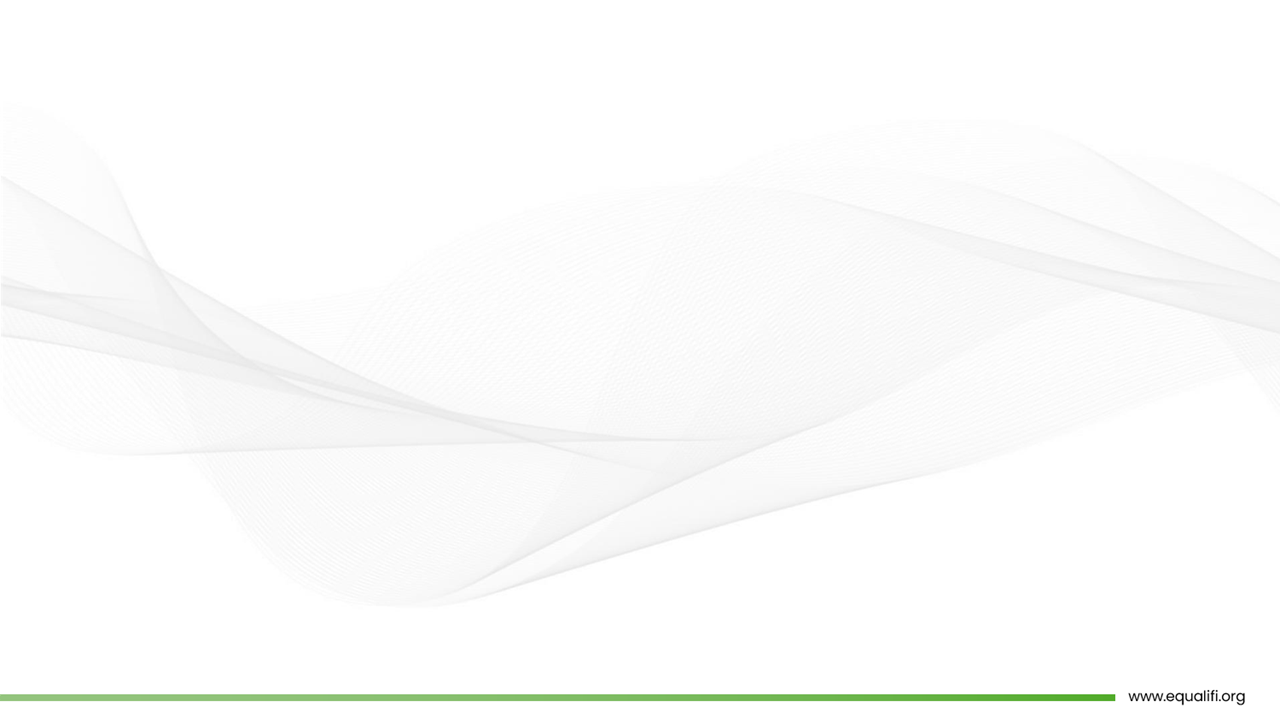 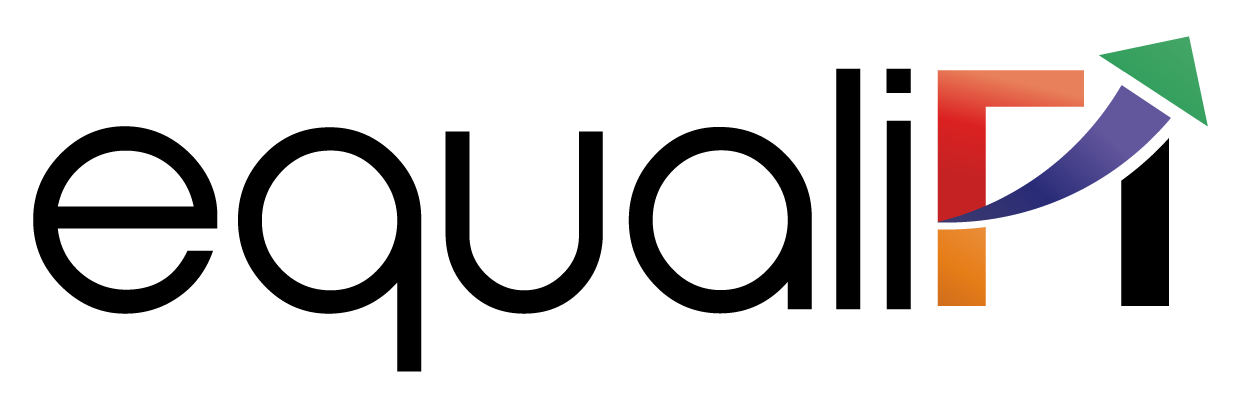 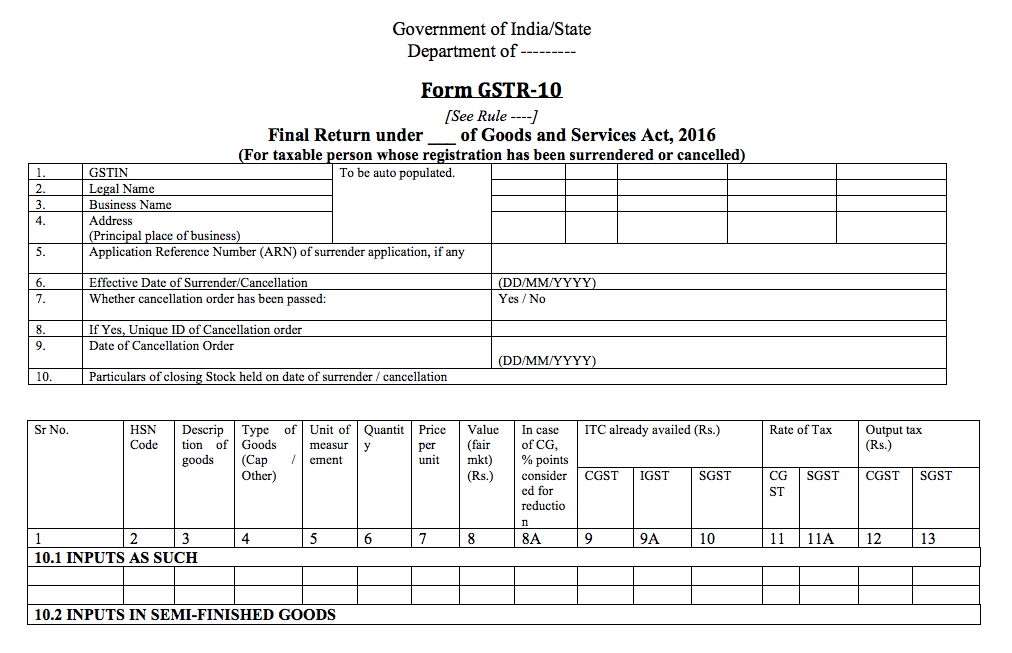 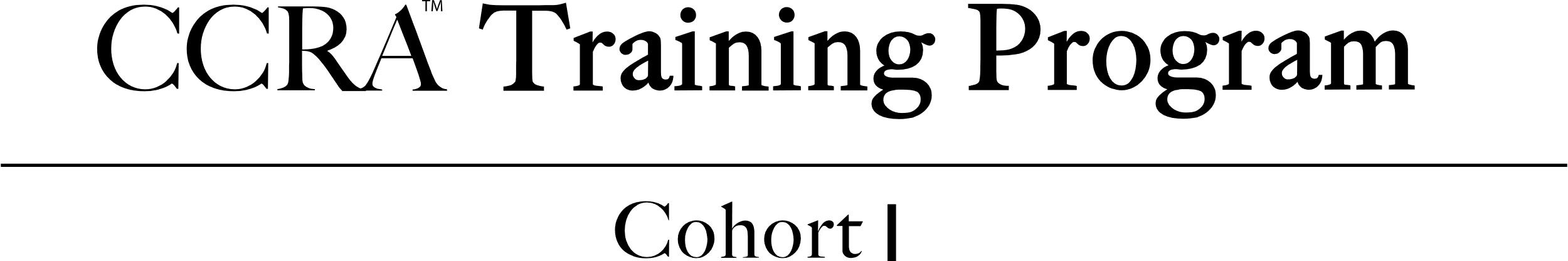 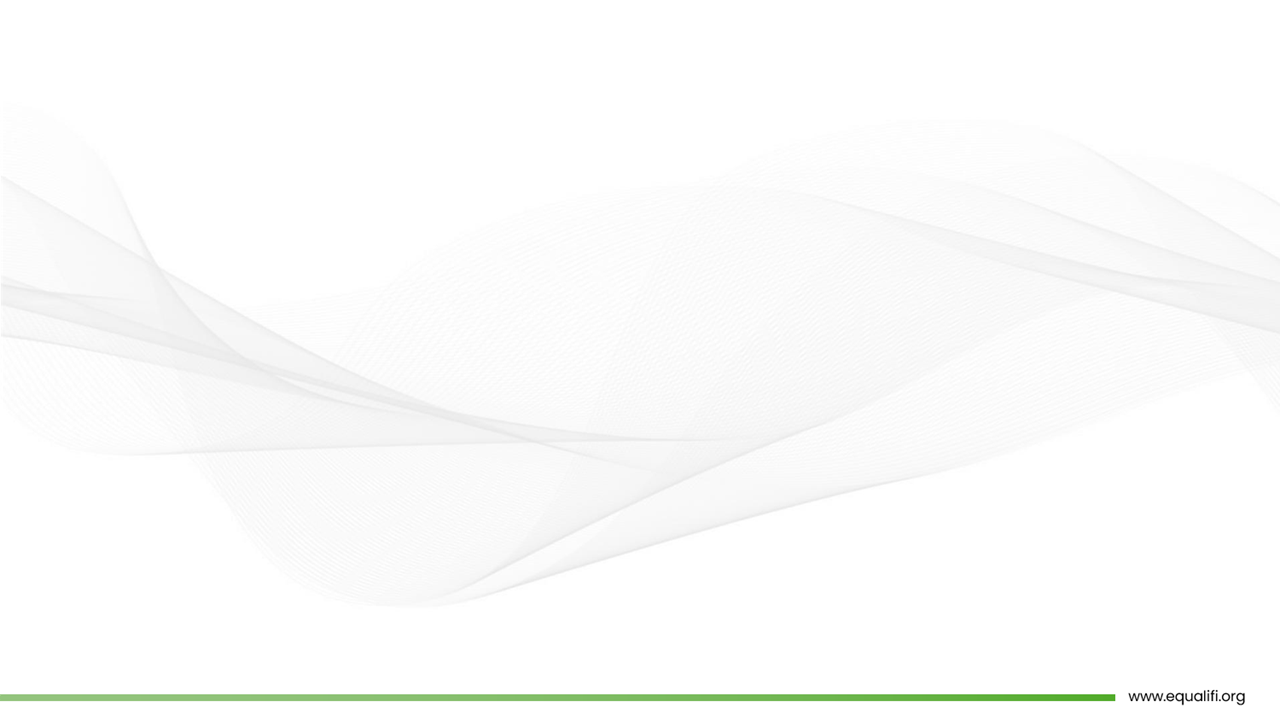 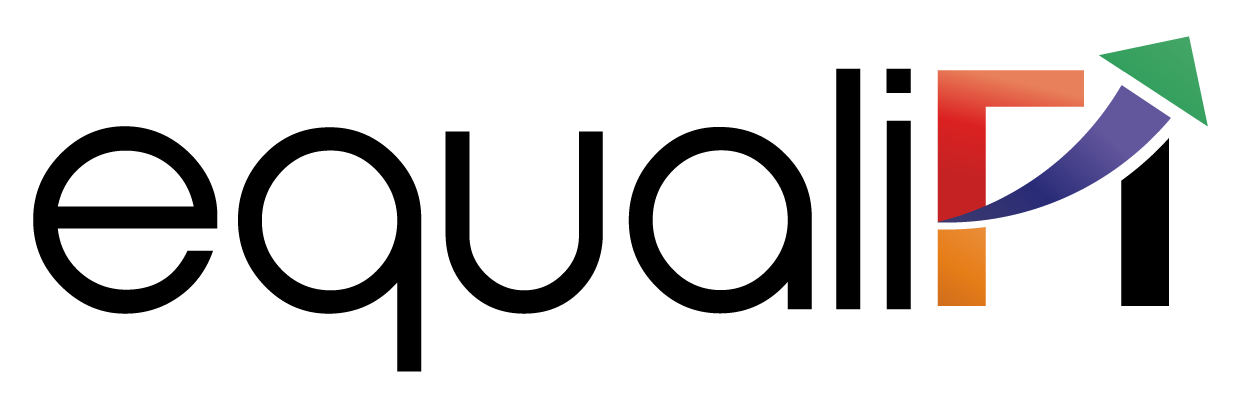 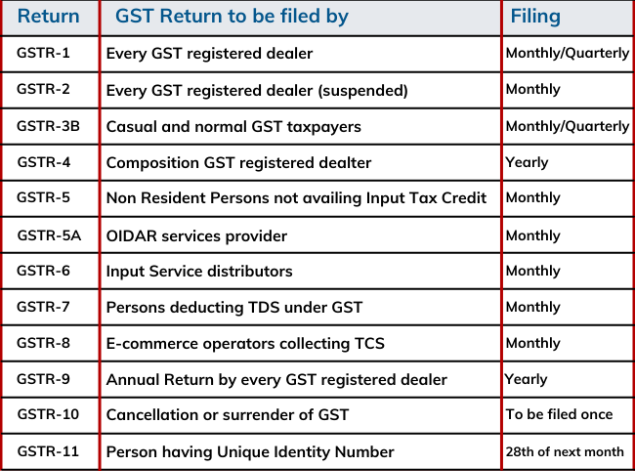 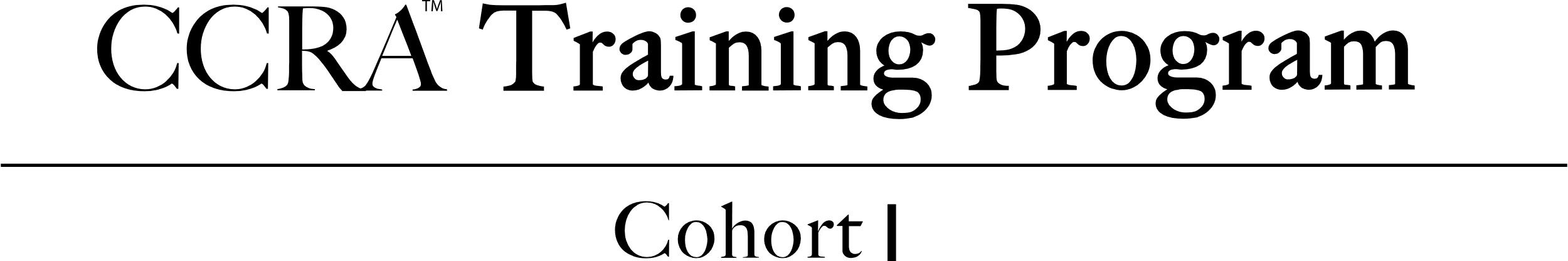 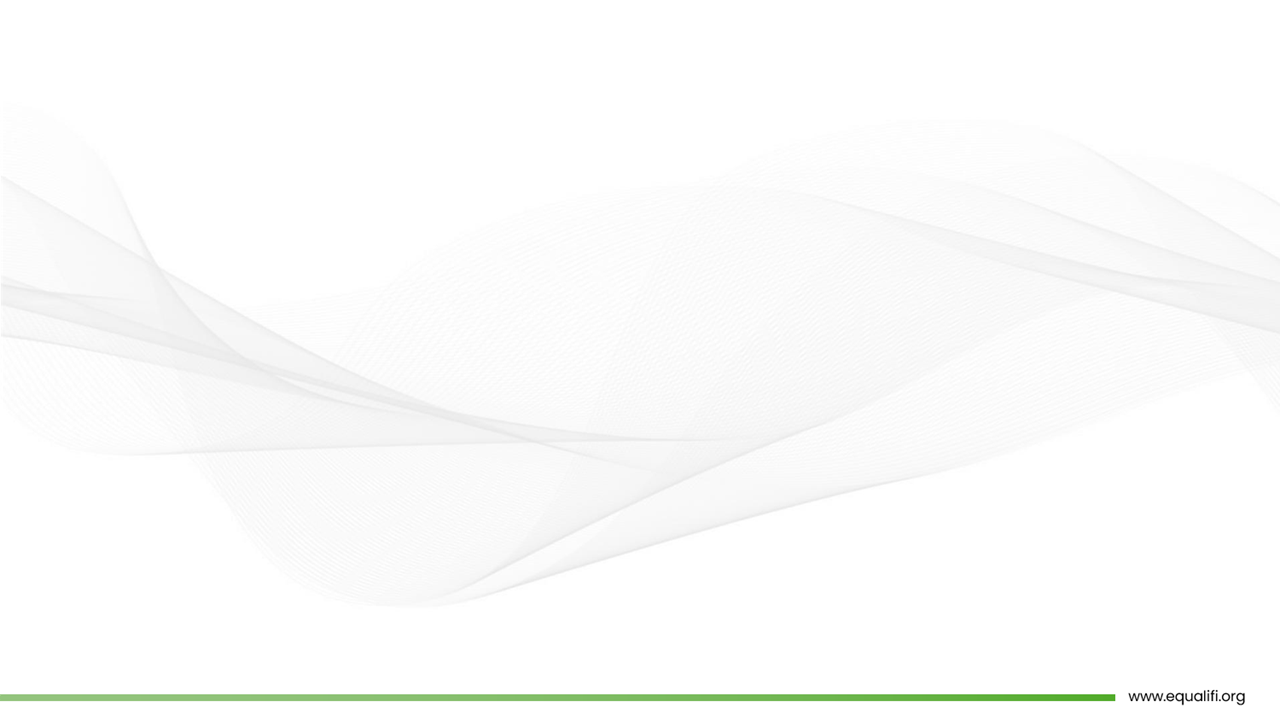 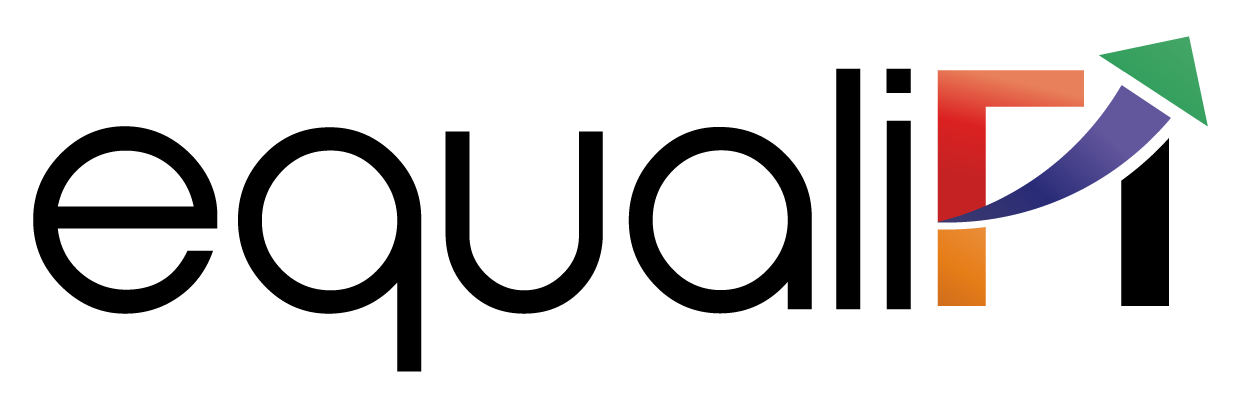 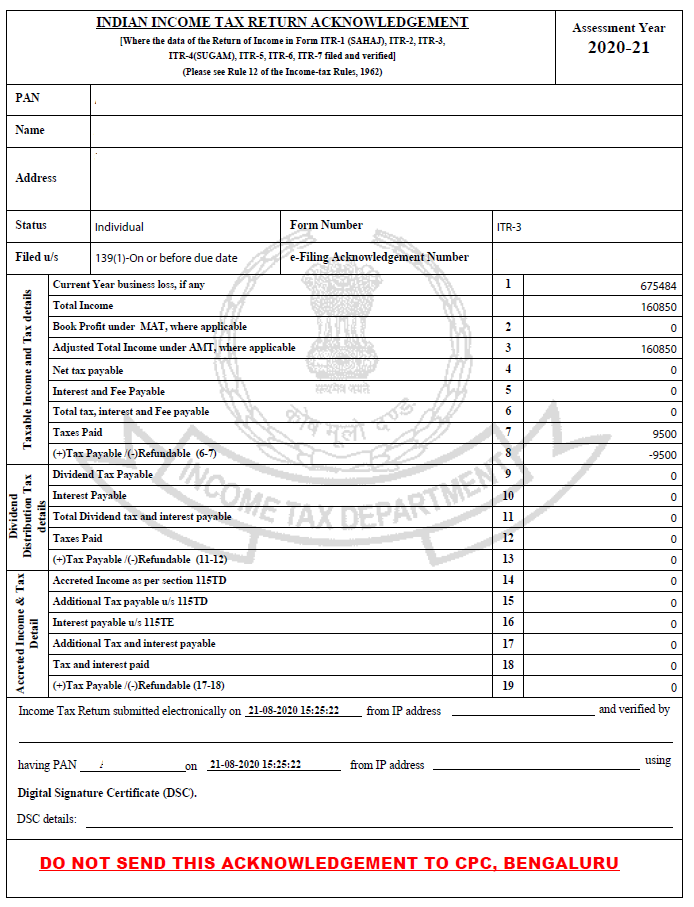 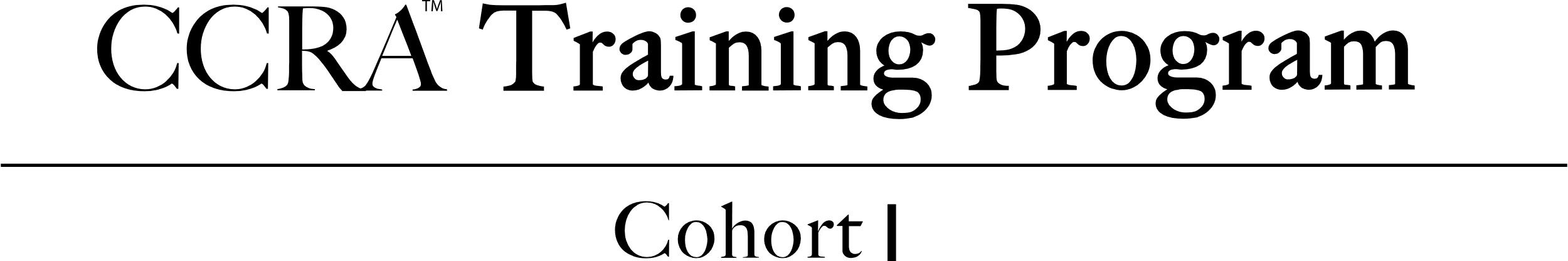 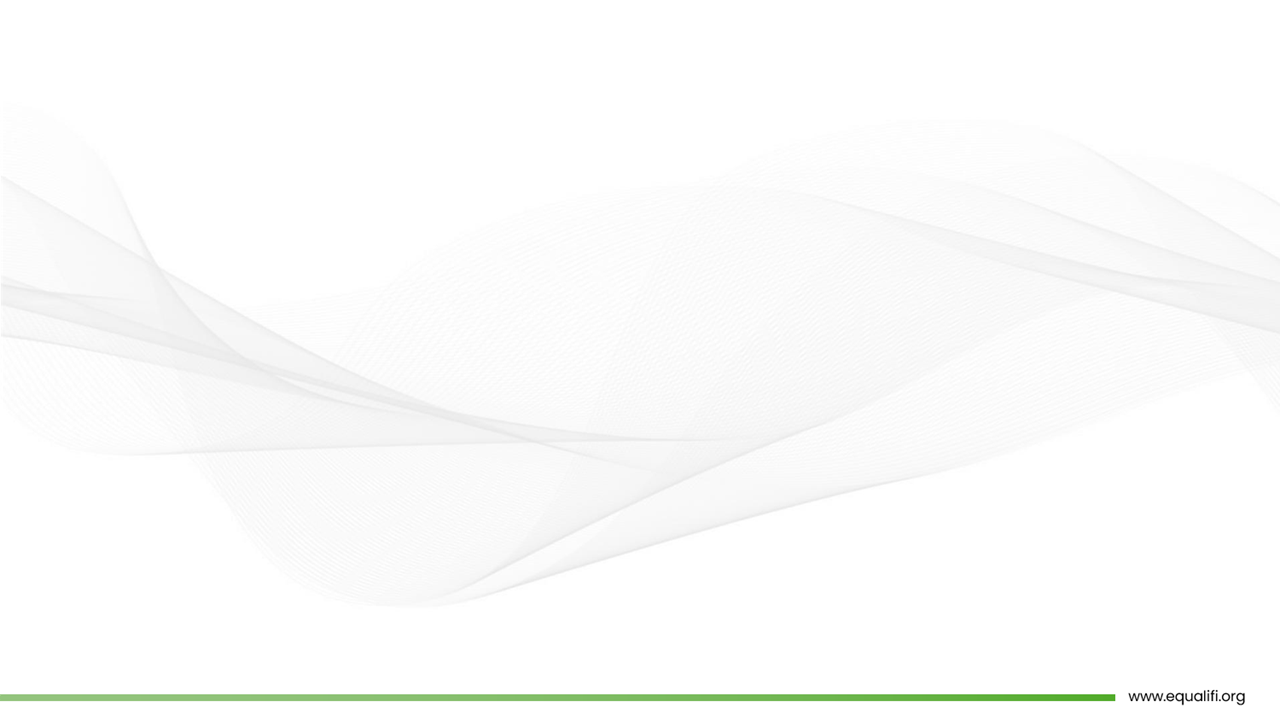 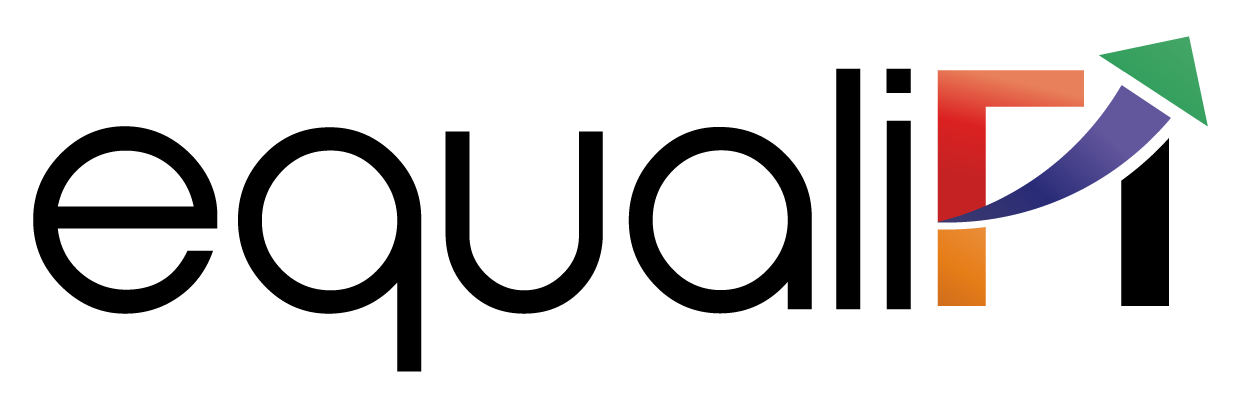 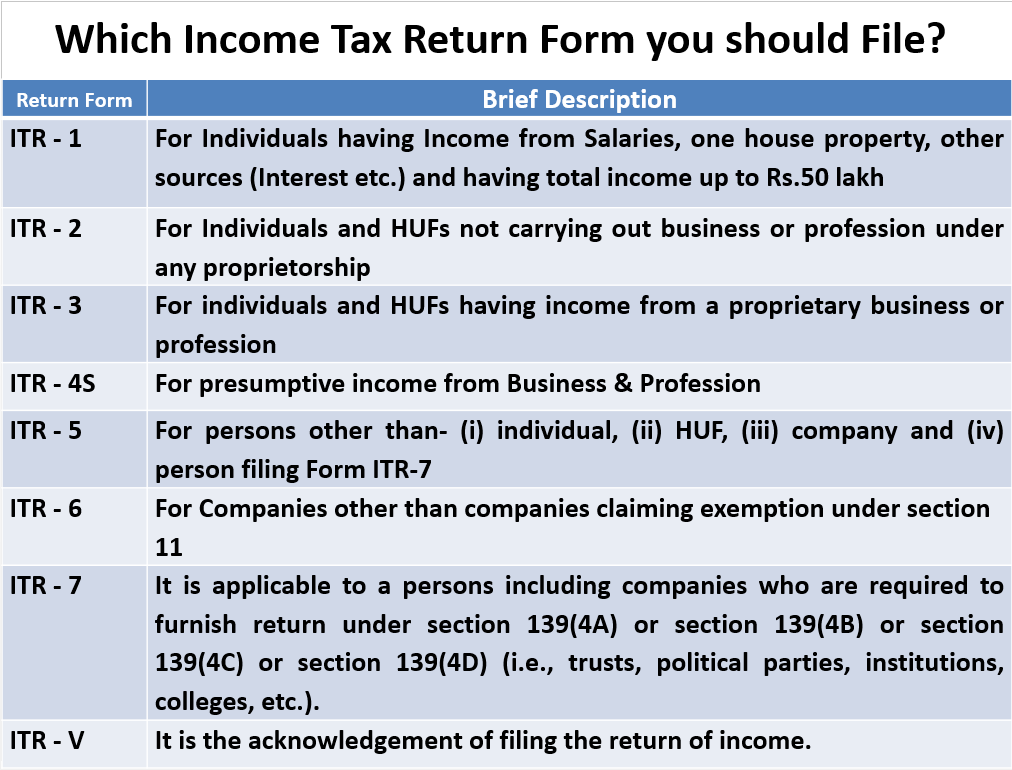 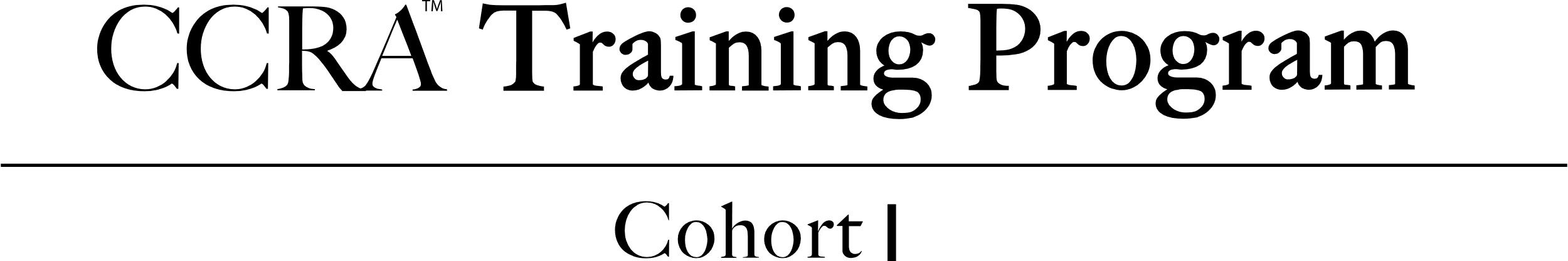 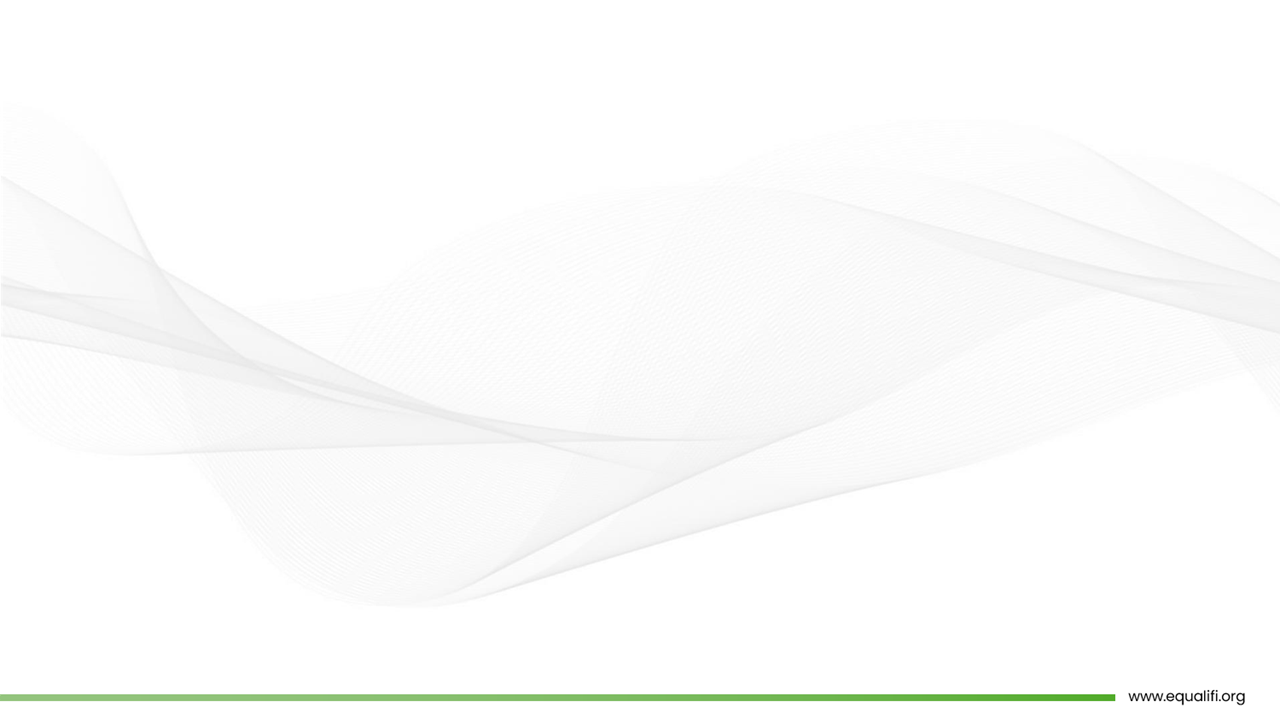 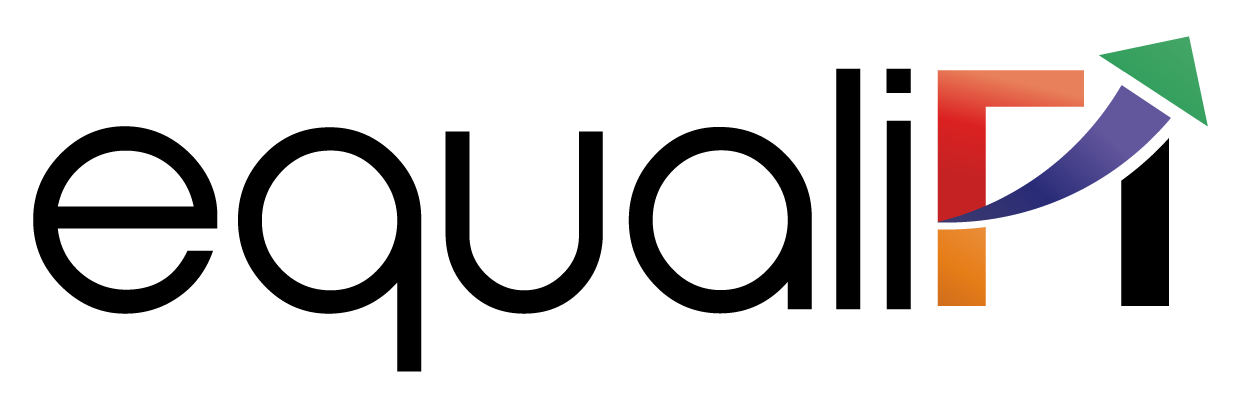 Brainstorming on FOIR Calculation
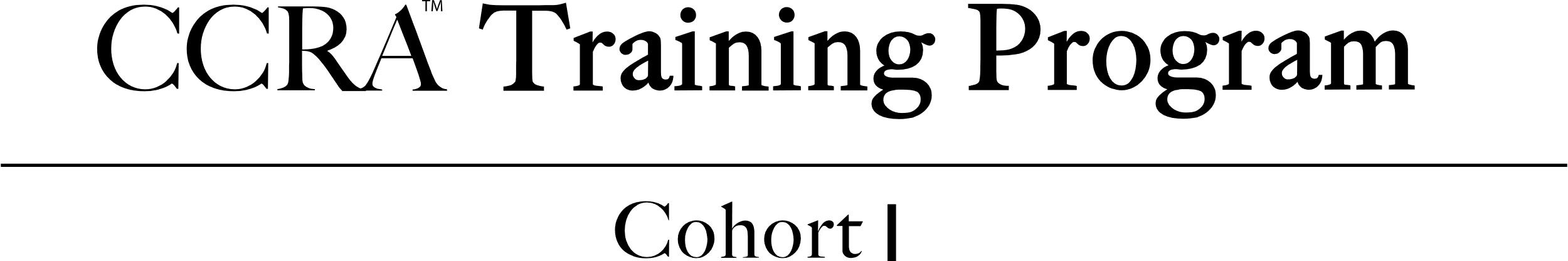 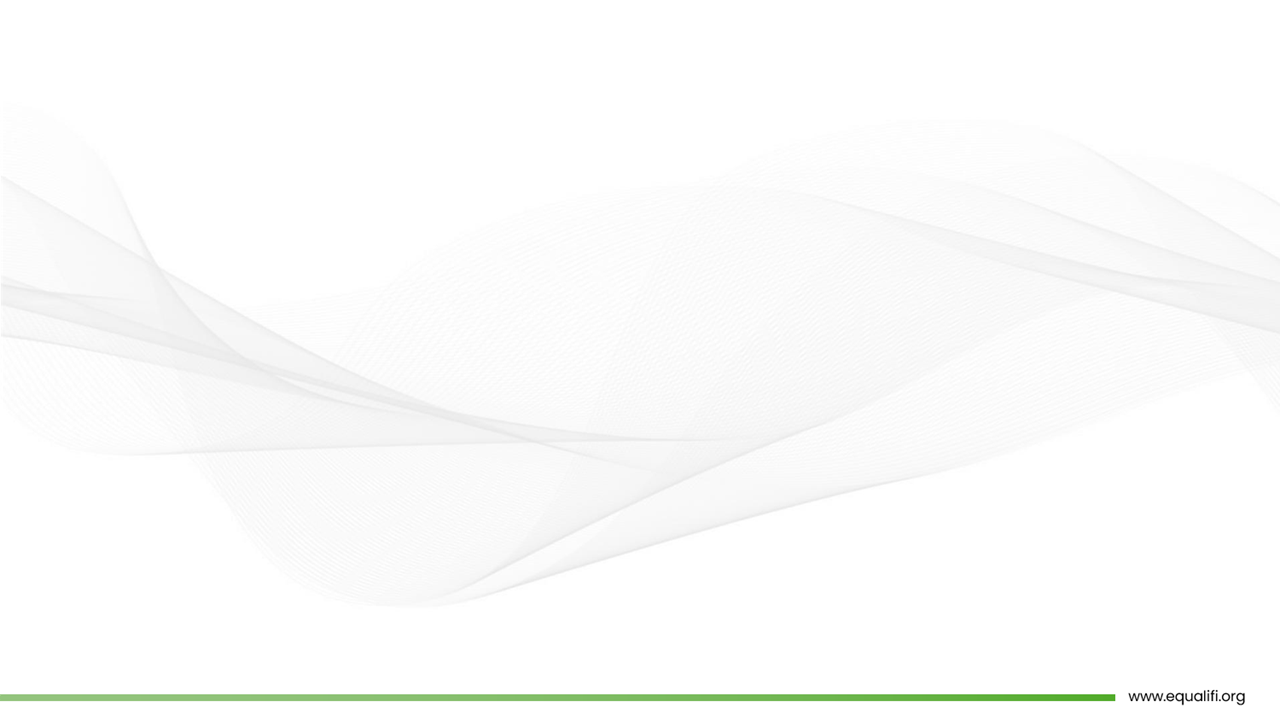 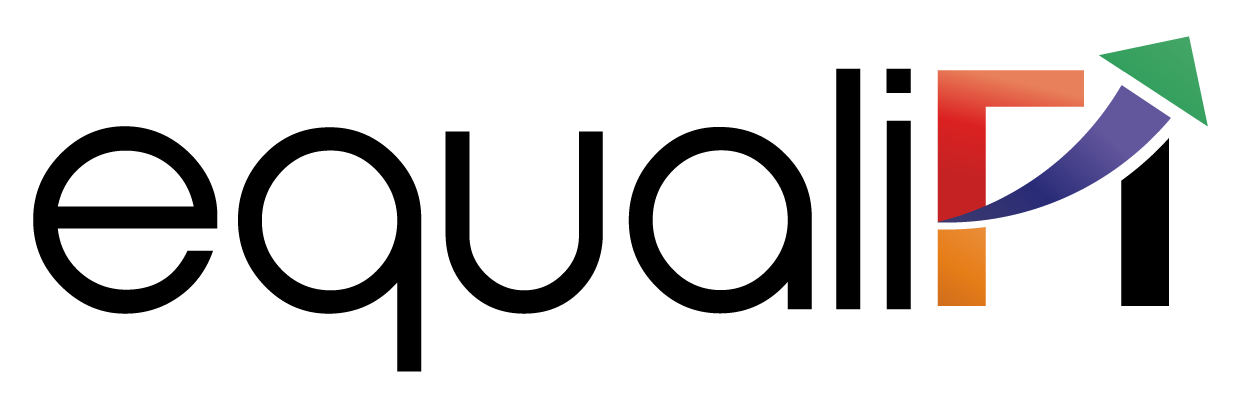 THANK YOU
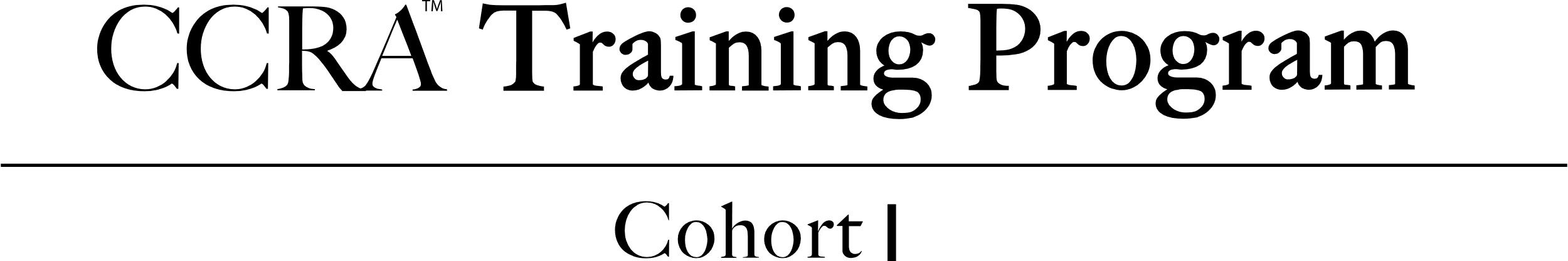